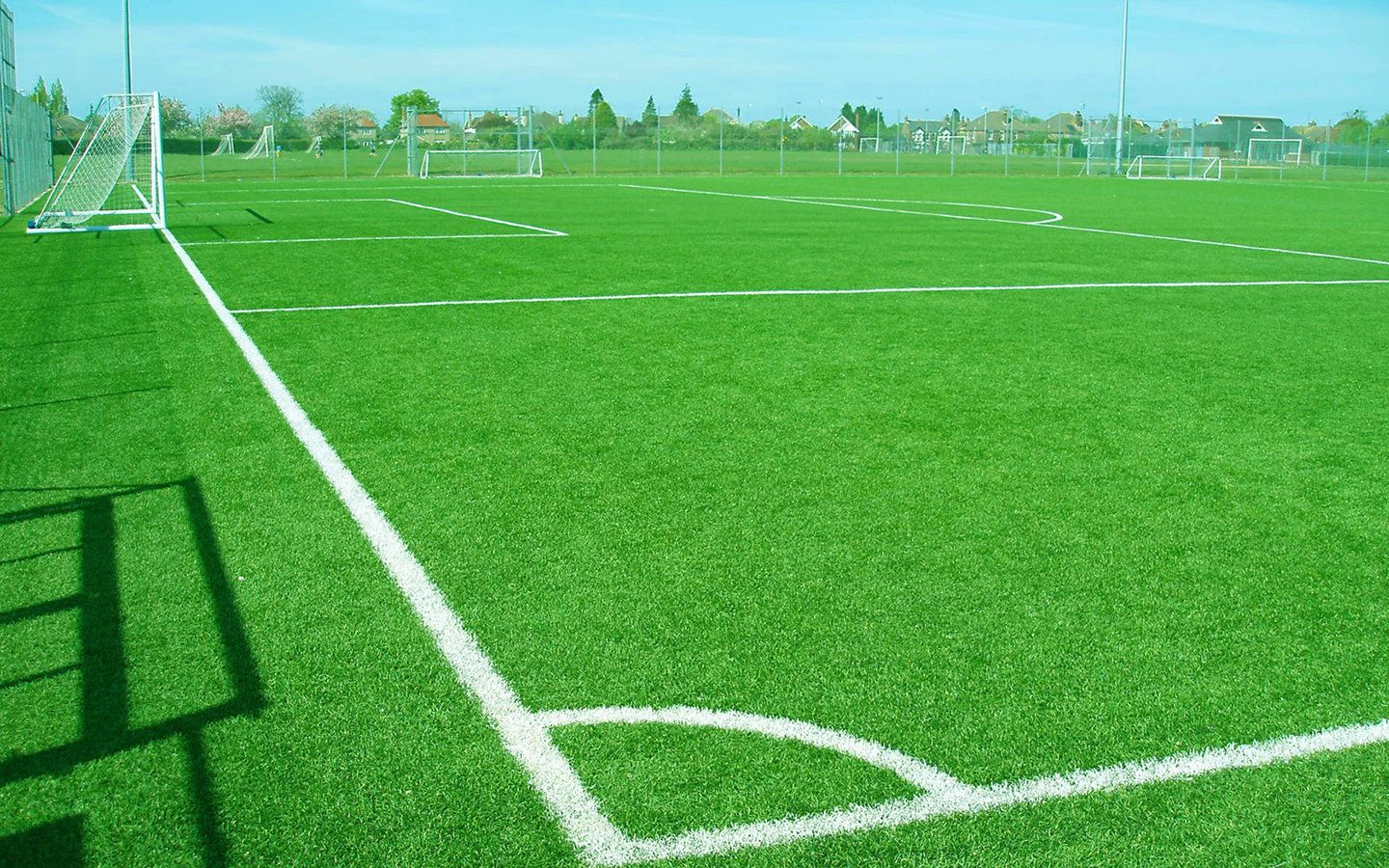 Министерство физической культуры и спорта Пермского края 
Администрация Краснокамского городского округа 
Управление по спорту и физической культуре
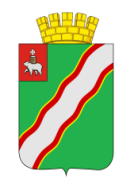 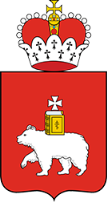 КРАСНОКАМСК-СТОЛИЦА ФУТБОЛА
2    2
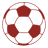 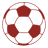 В рамках краевого проекта 
«Мы выбираем спорт»
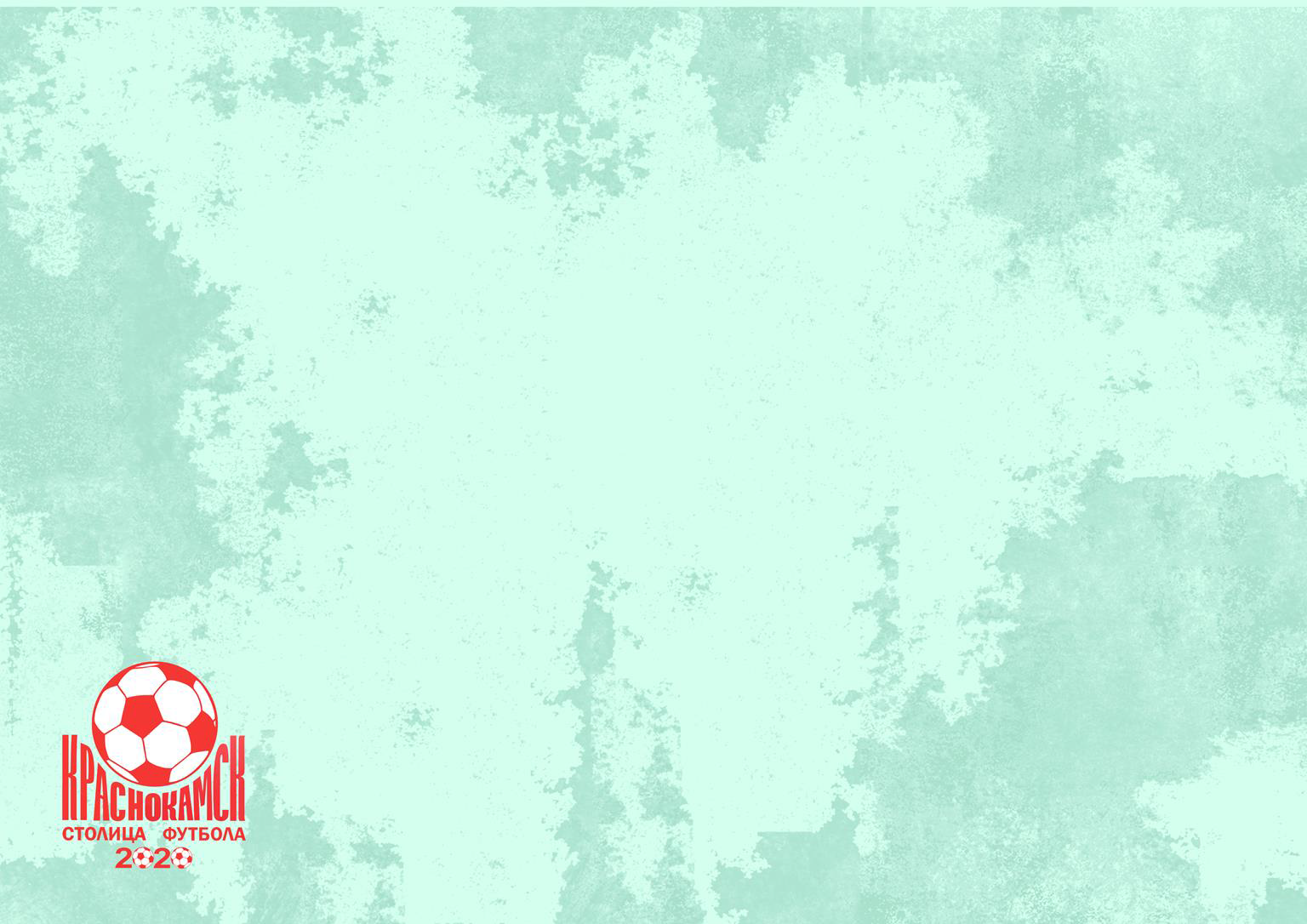 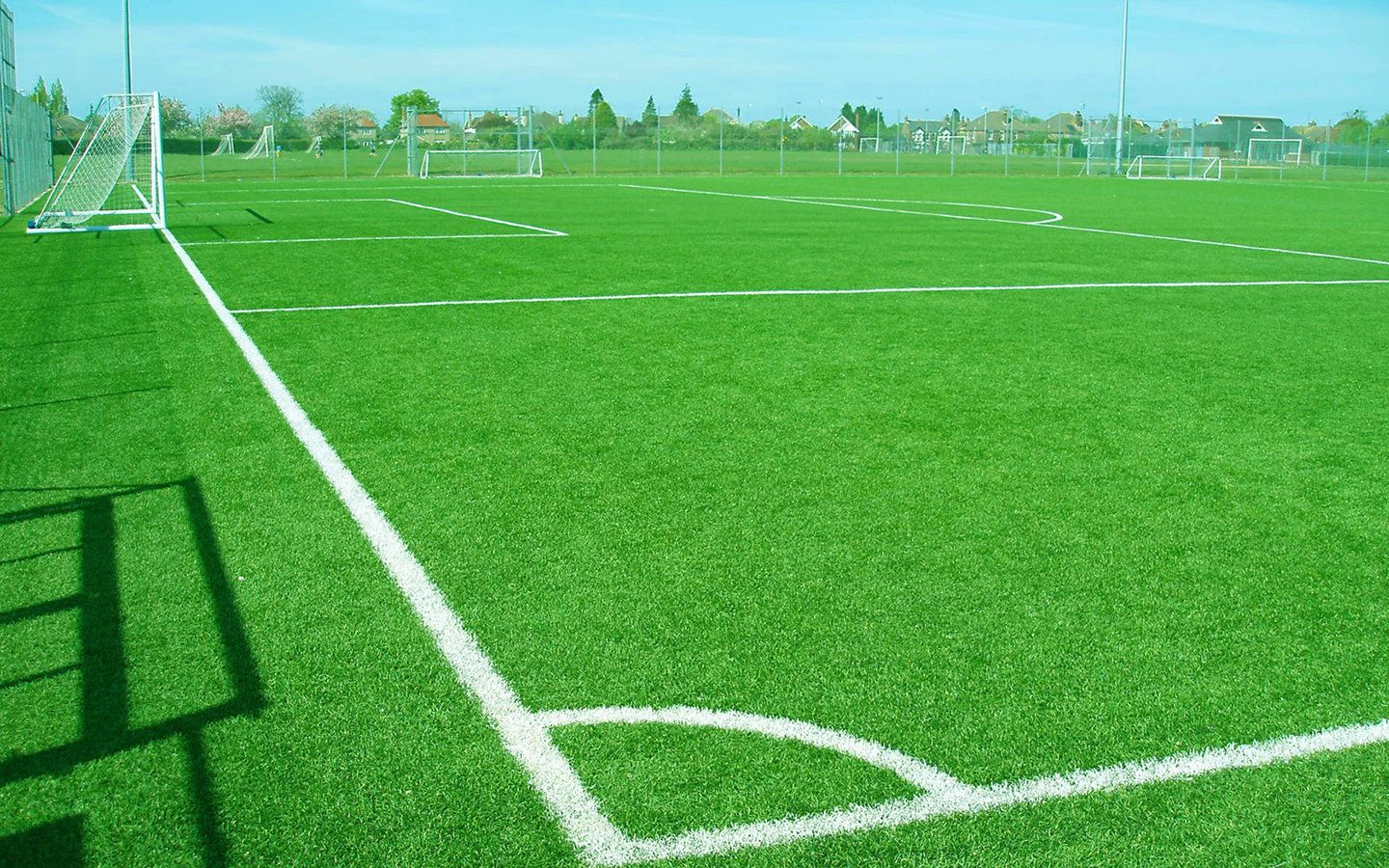 Актуально
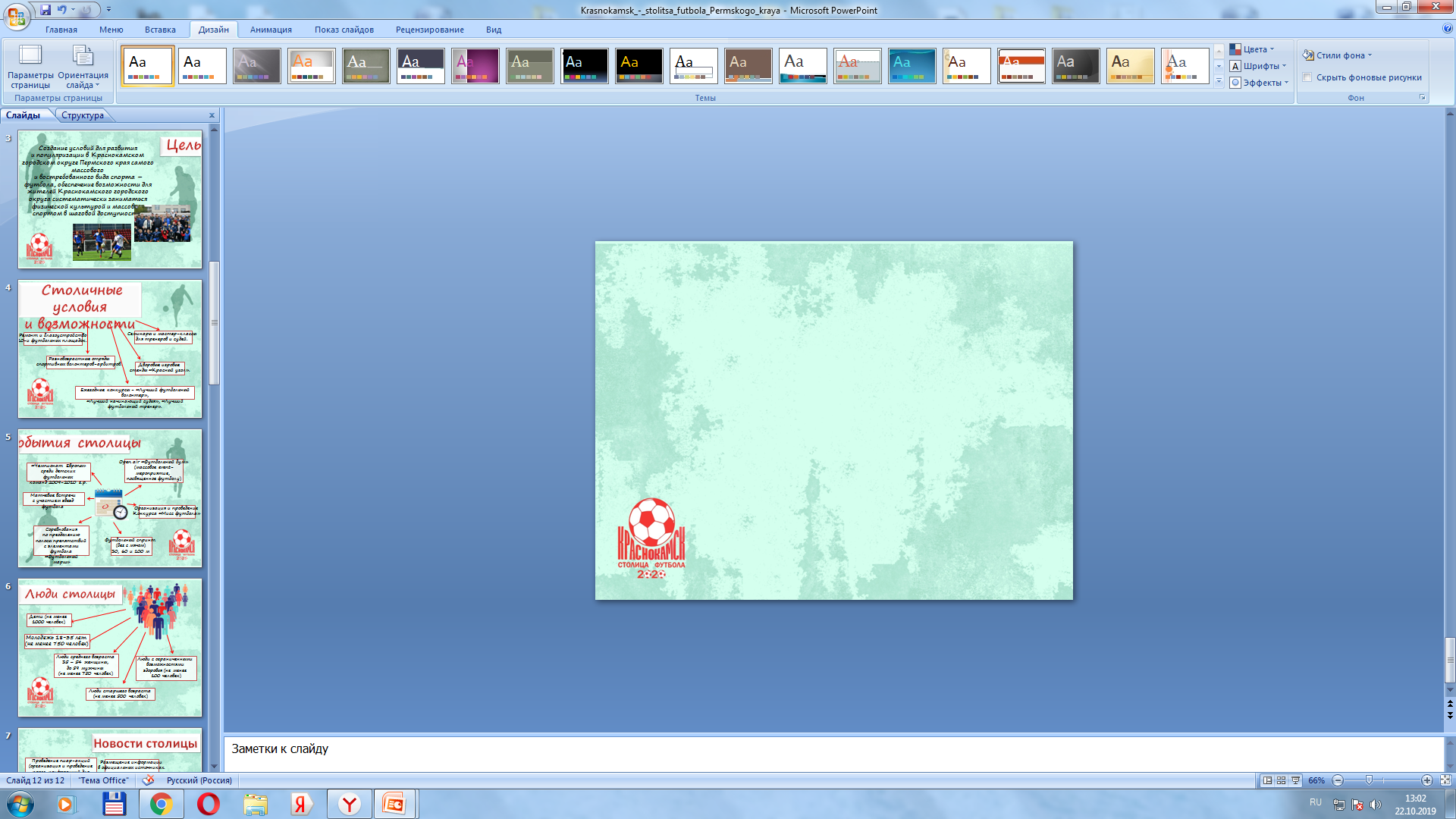 Установка президента!
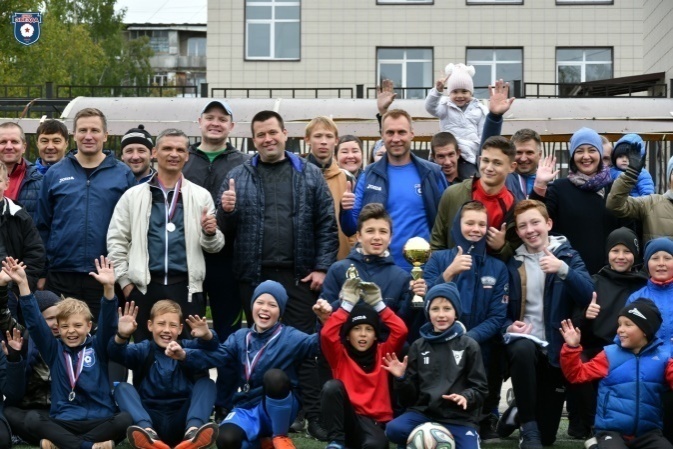 Футбол - в народ!
Массовое увлечение футболом
После проведения Чемпионата мира в России в 2018 году
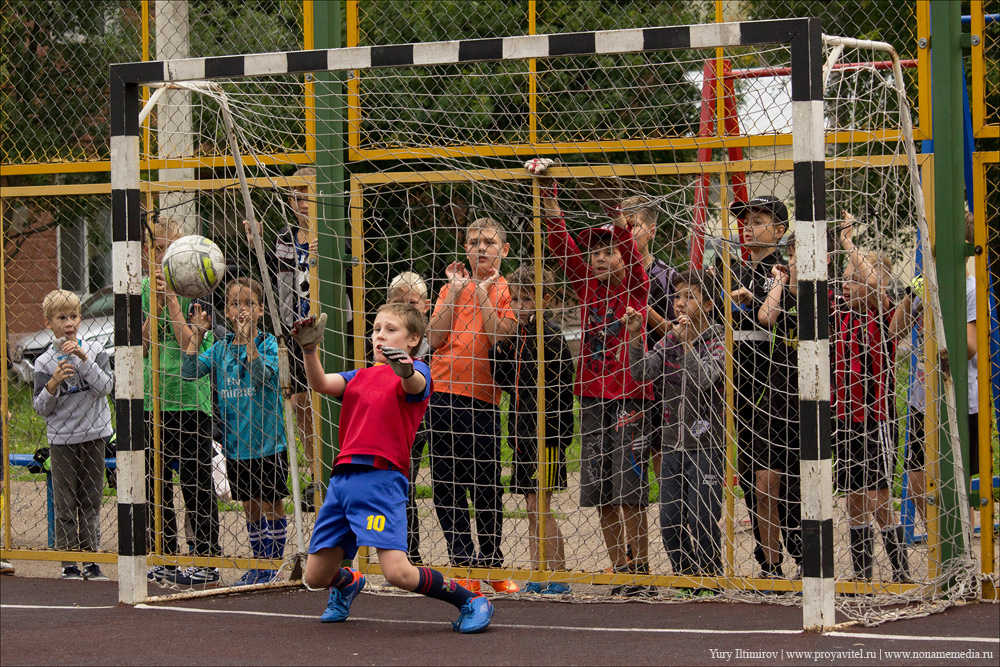 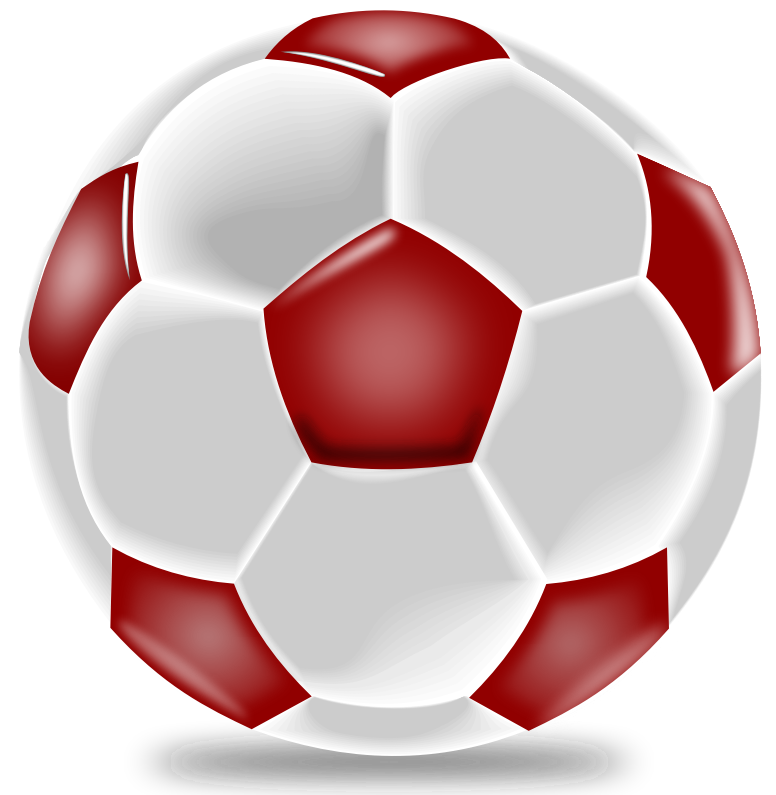 Недостаточная оснащенность дворовых футбольных площадок
2019
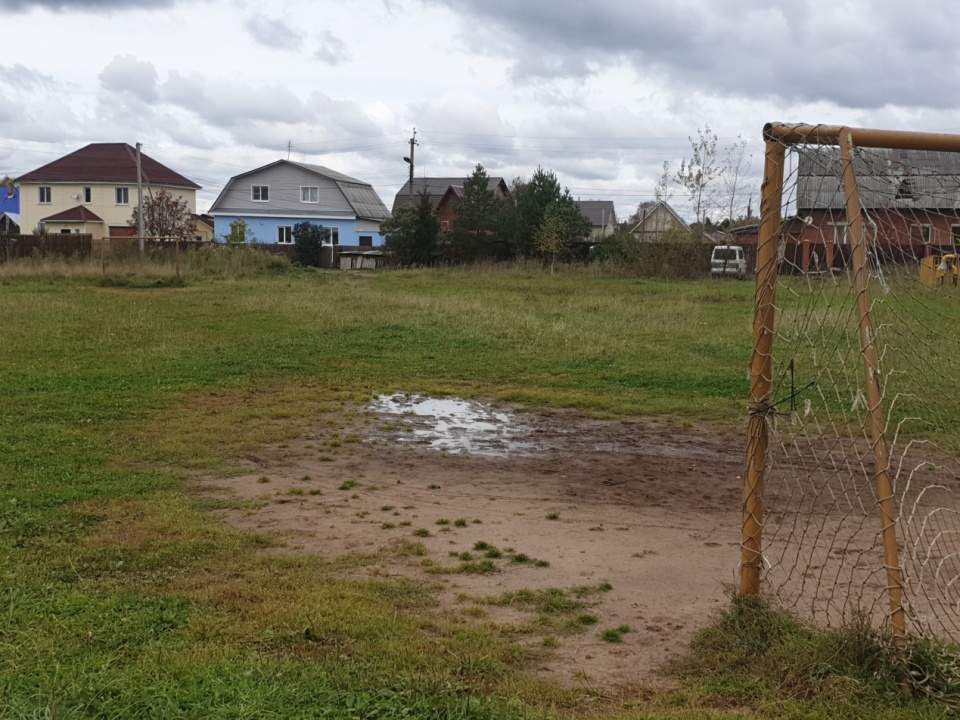 2017
Популярность футбола 
после ЧМ-2018
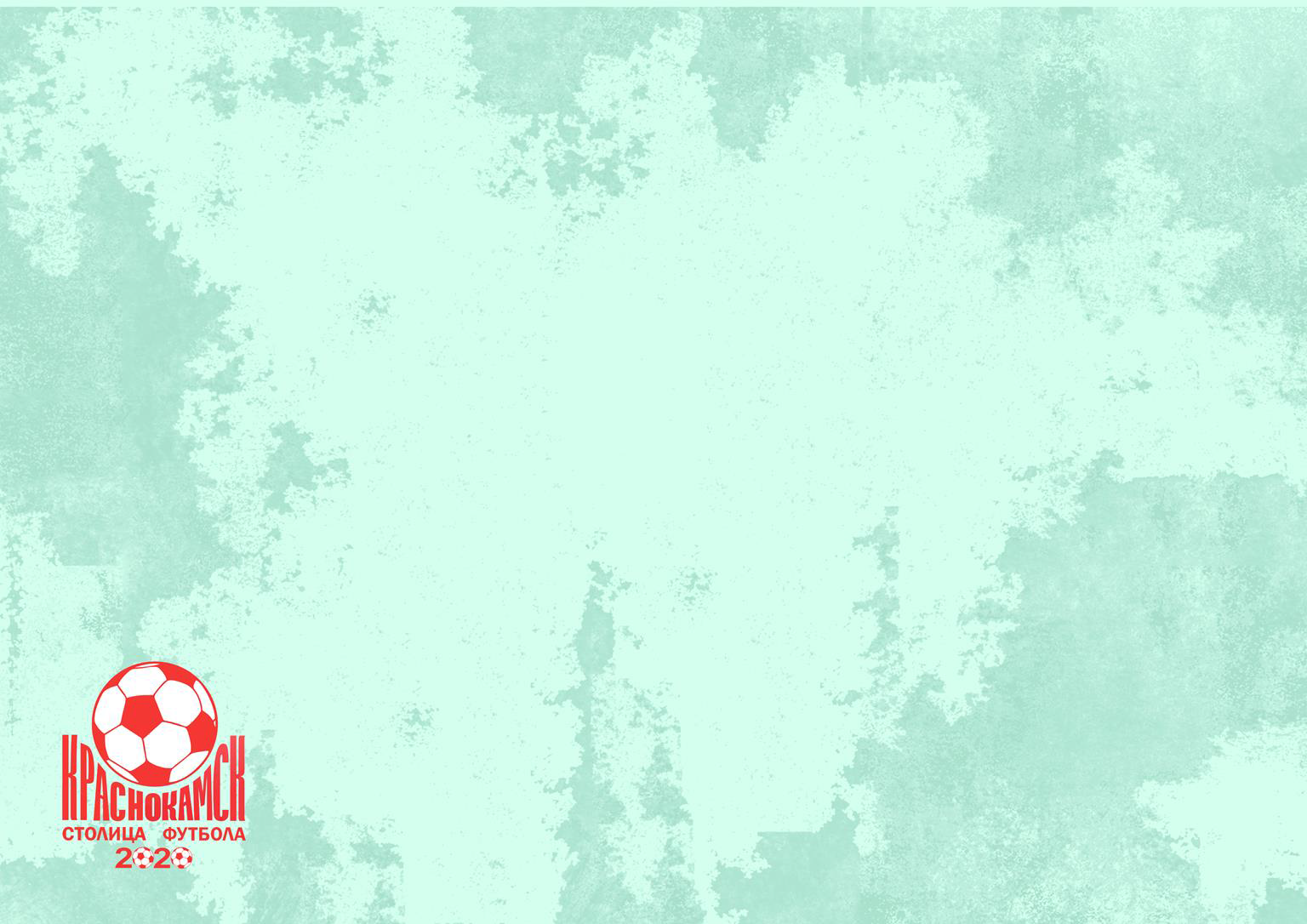 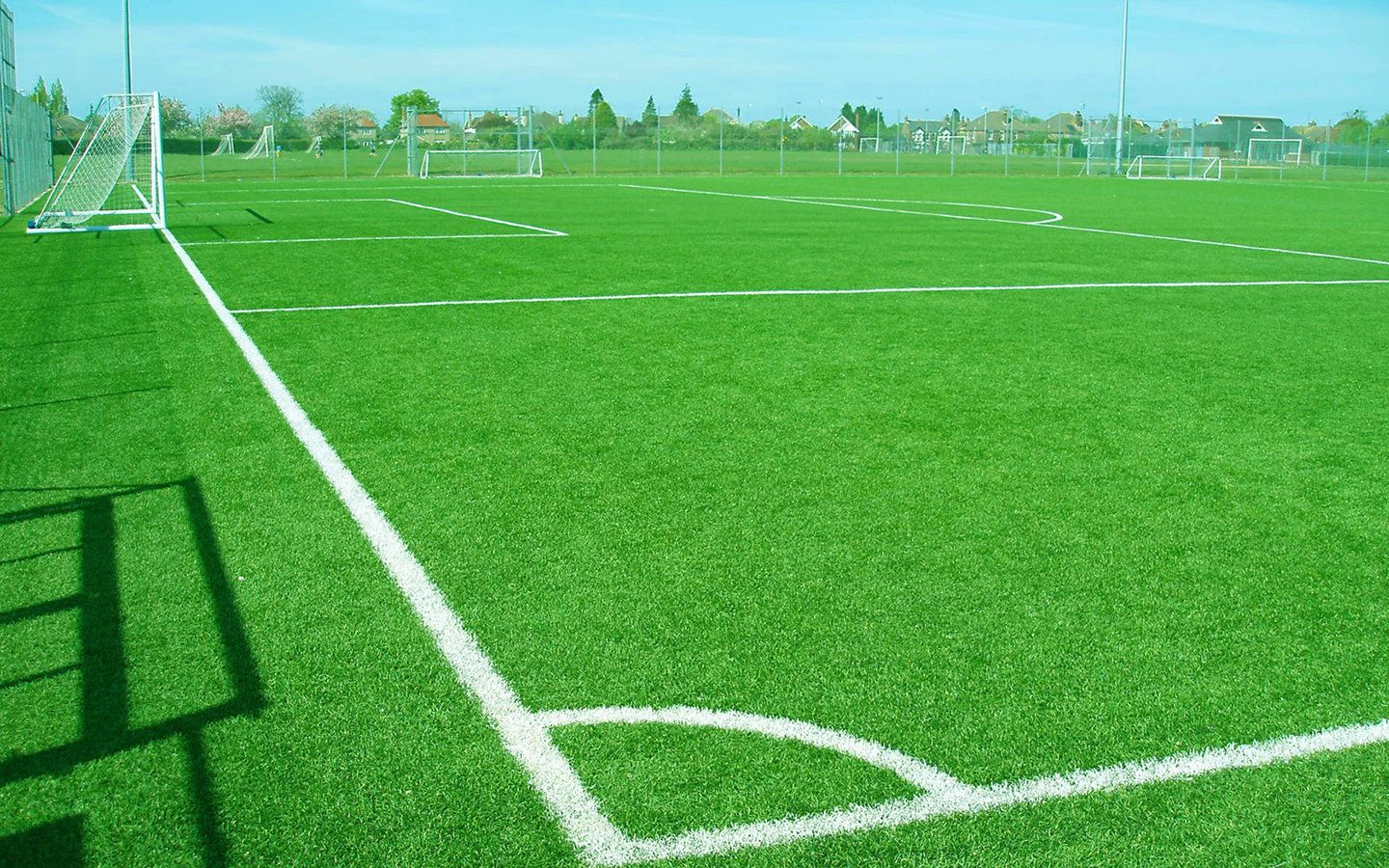 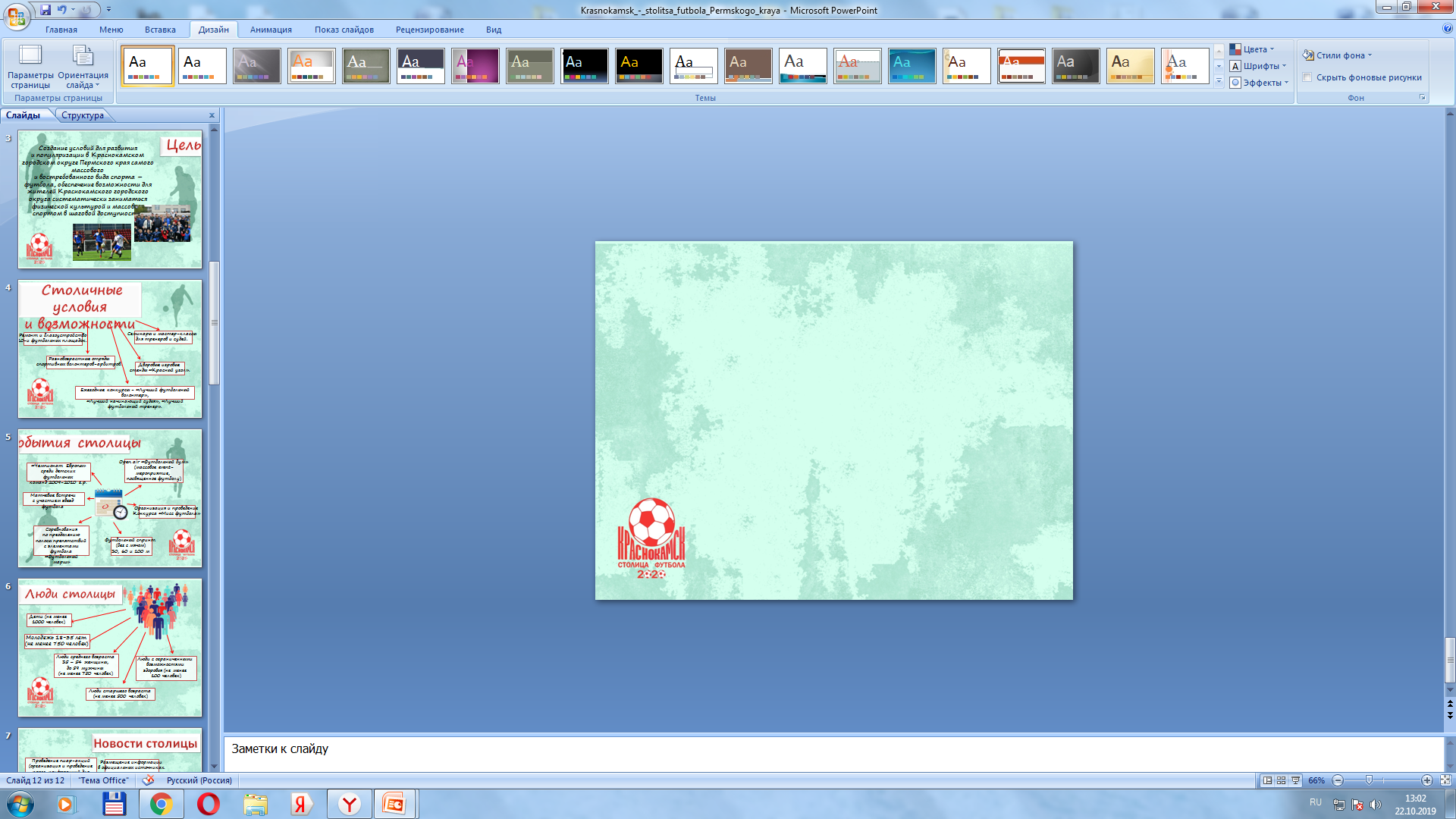 Для кого
Люди среднего возраста 
35 – 54 женщины, 
до 59 мужчины
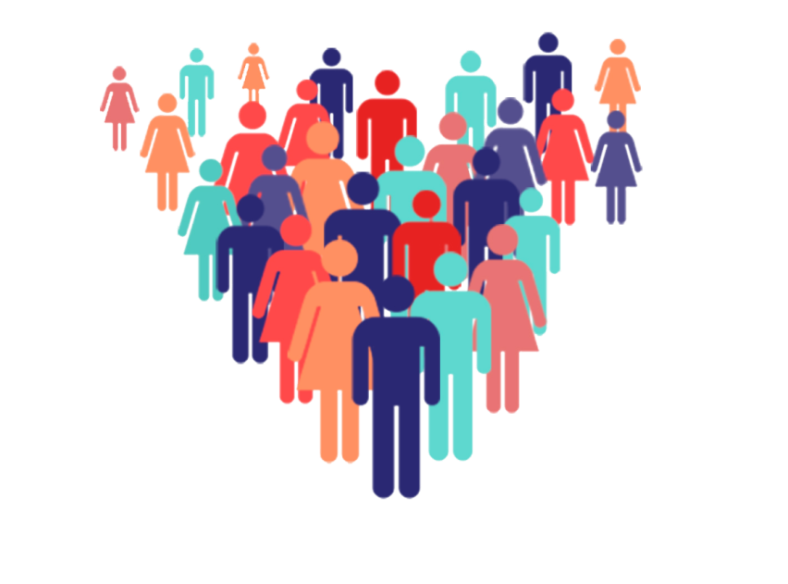 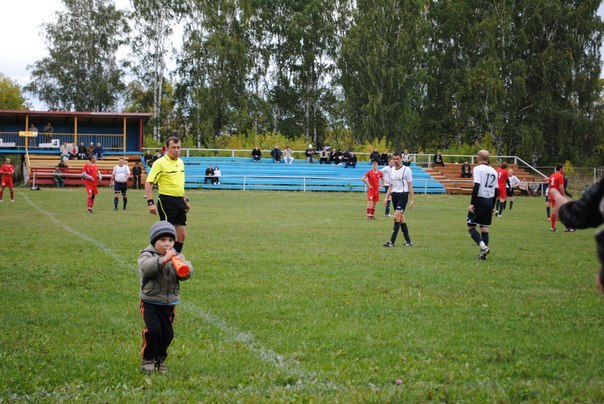 Дети (с 5  лет)
Люди с ограниченными 
возможностями 
здоровья
Молодежь 18-35 лет
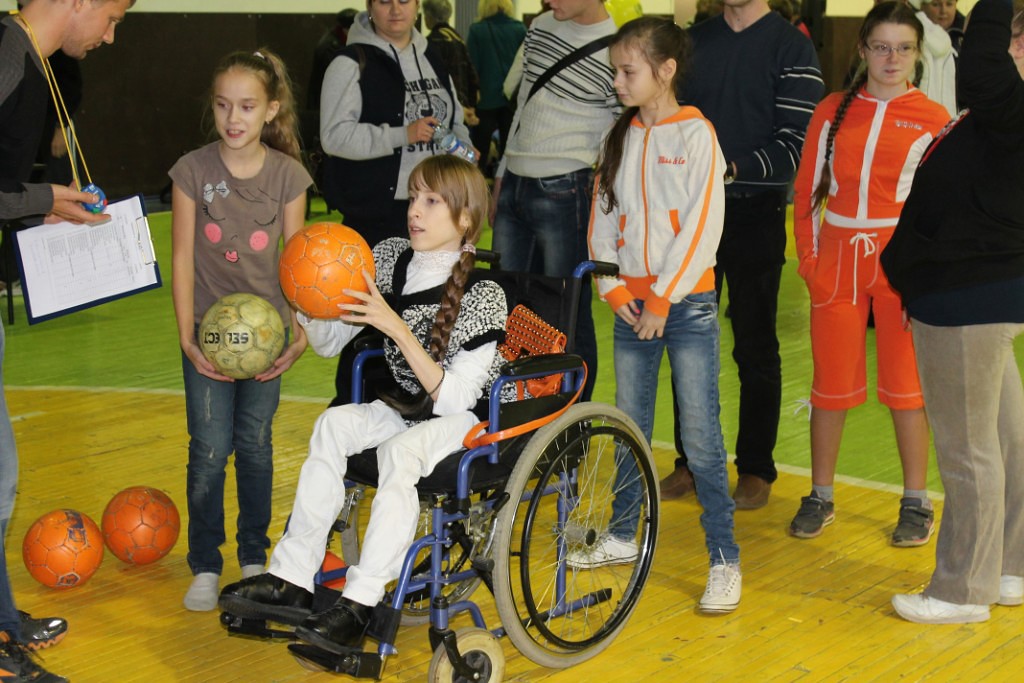 Люди серебряного возраста
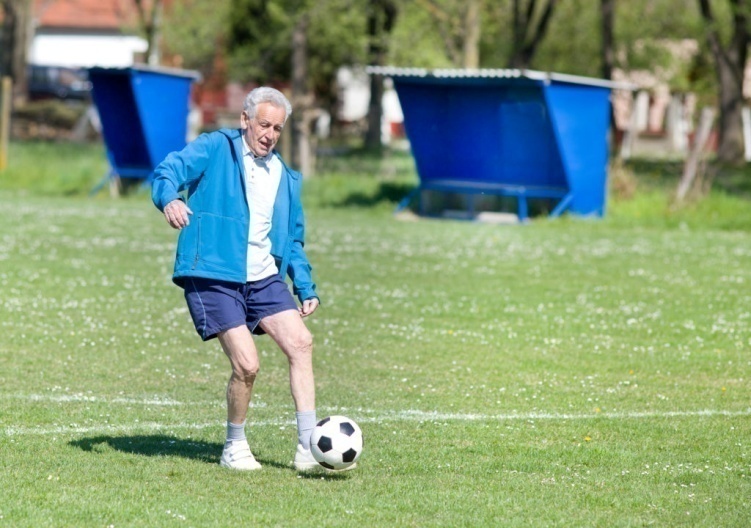 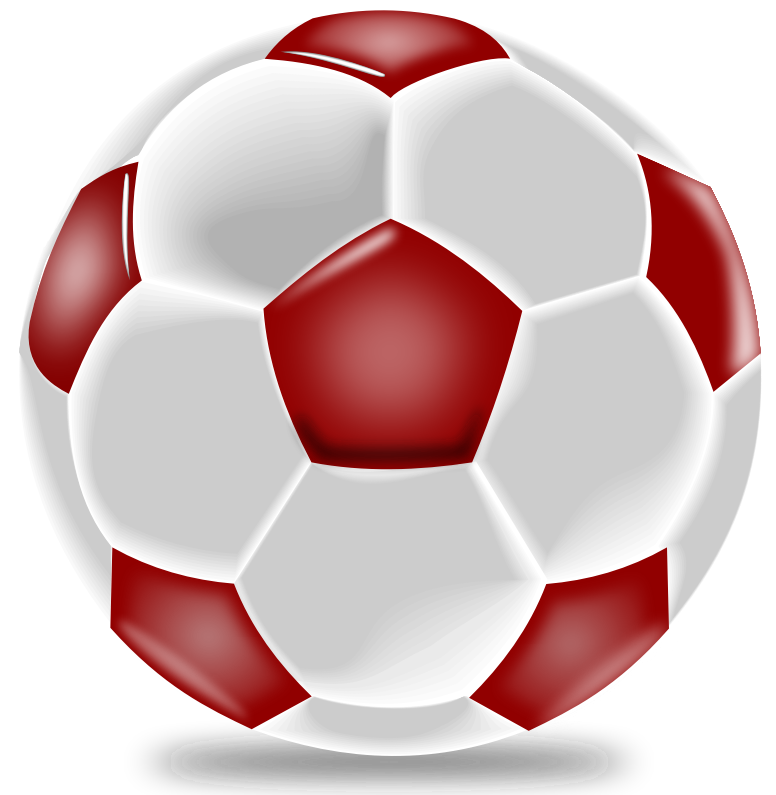 к 42,0%
- увеличение доли жителей КГО систематически занимающихся физической культурой и спортом
от 33,5%
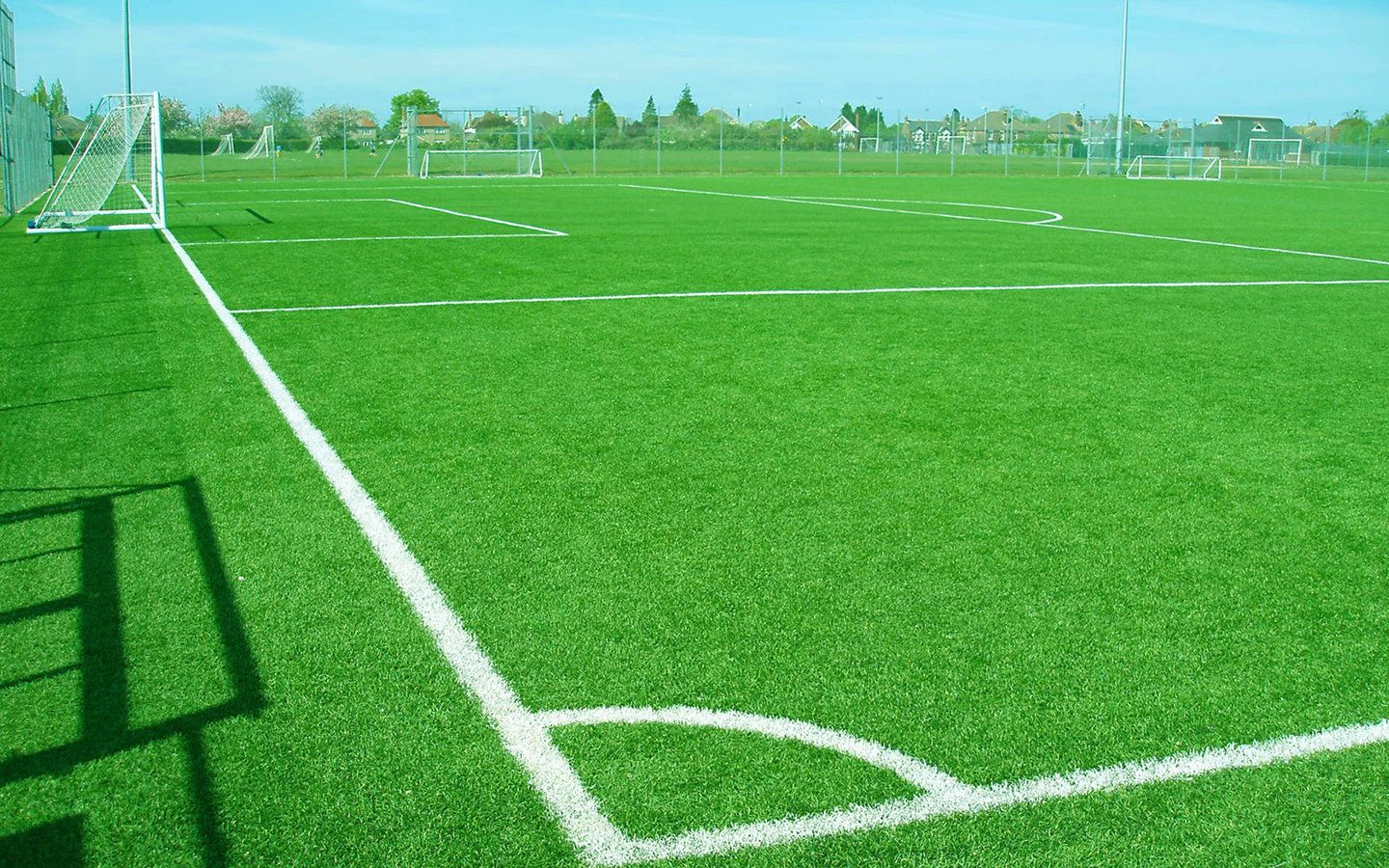 Краснокамск
Потому, что
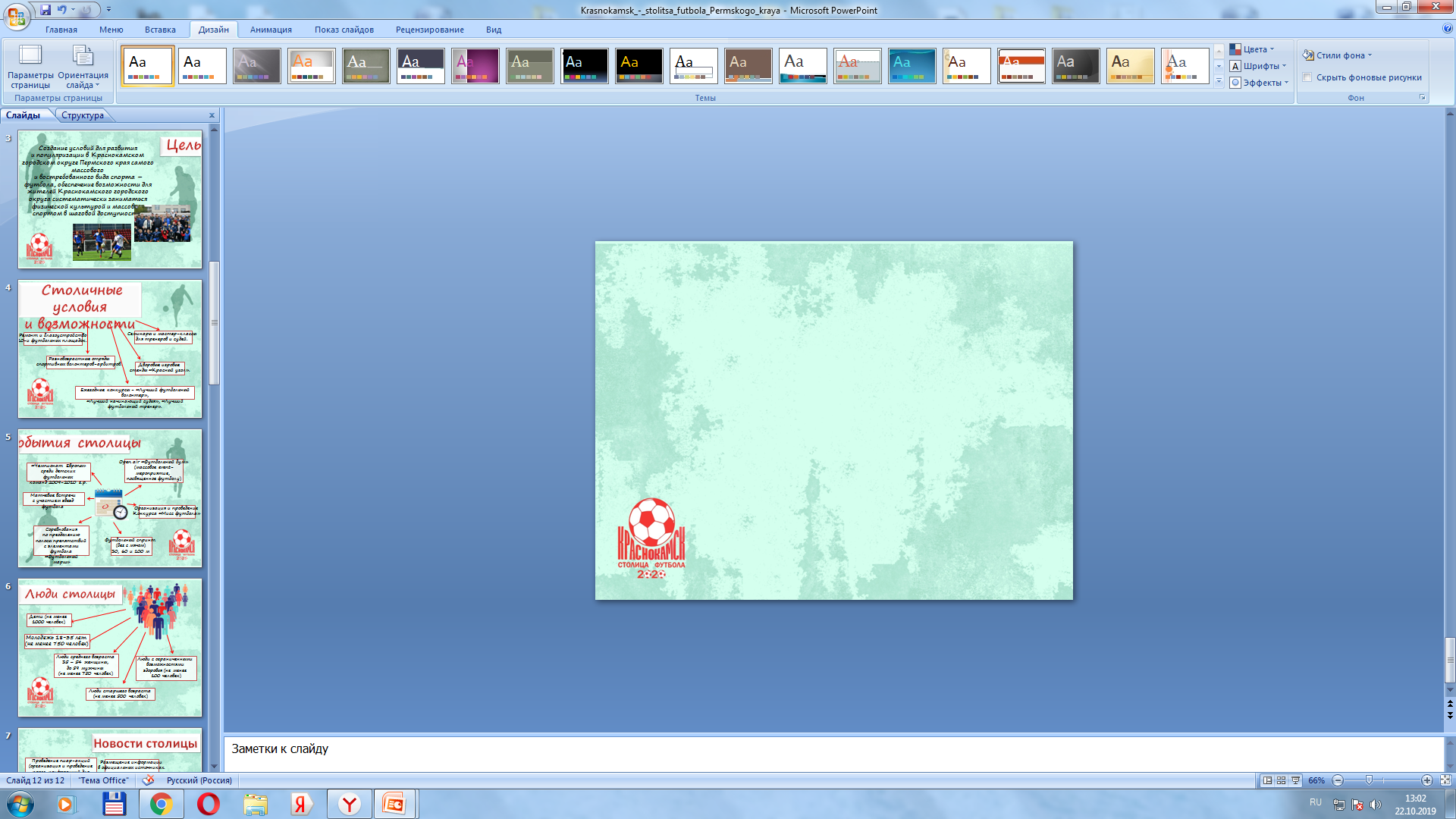 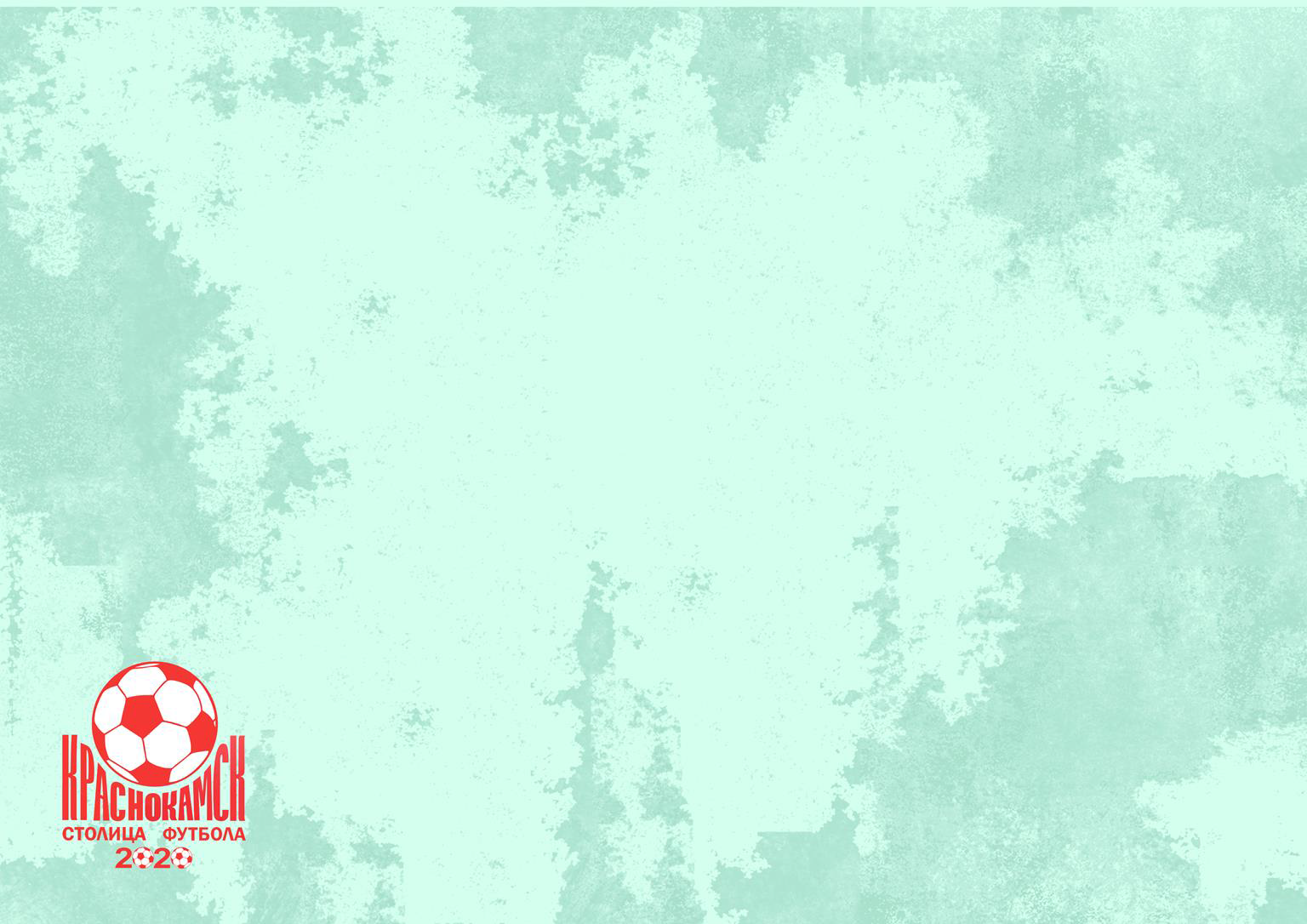 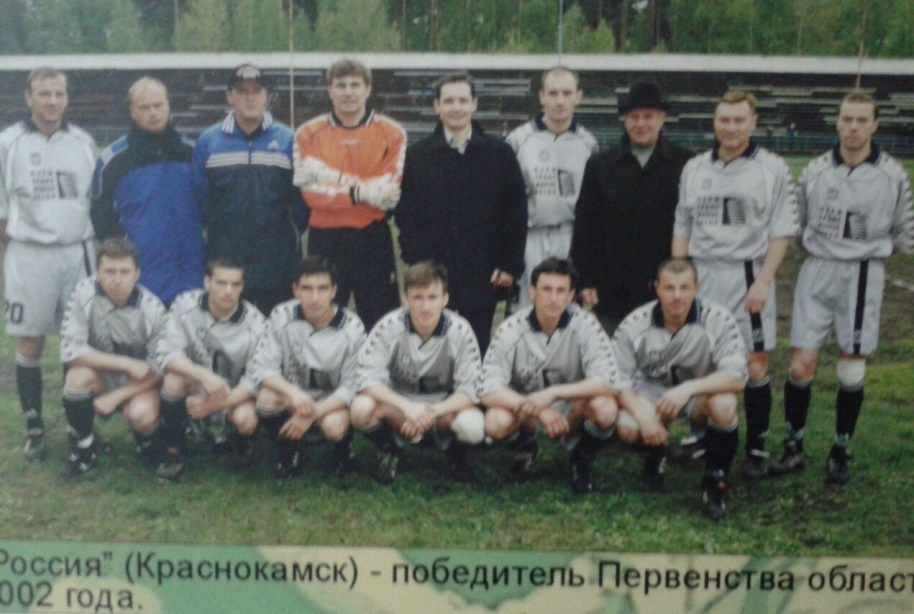 город
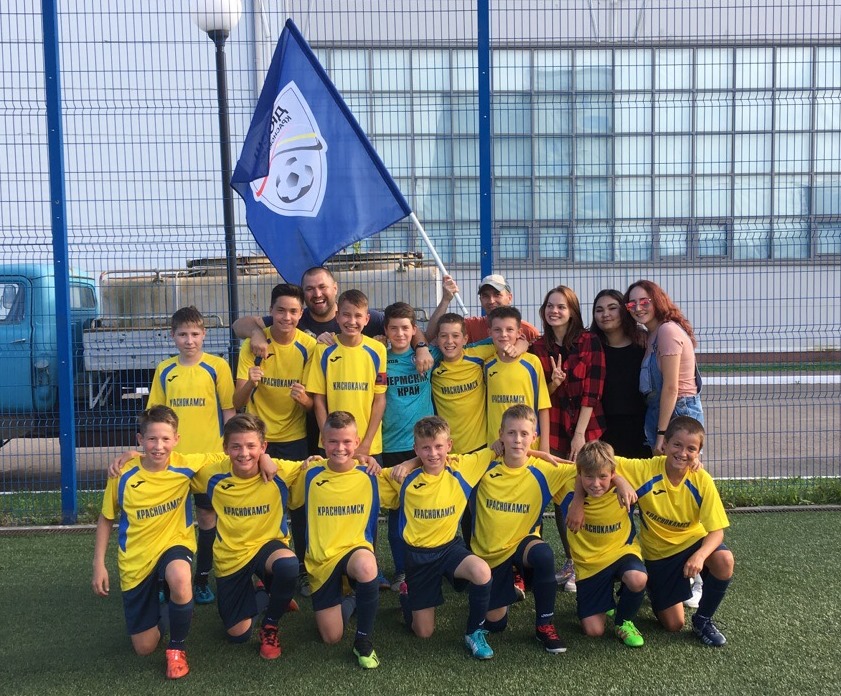 Победители 
Первенства  Пермской области 2002 г.
традиций!
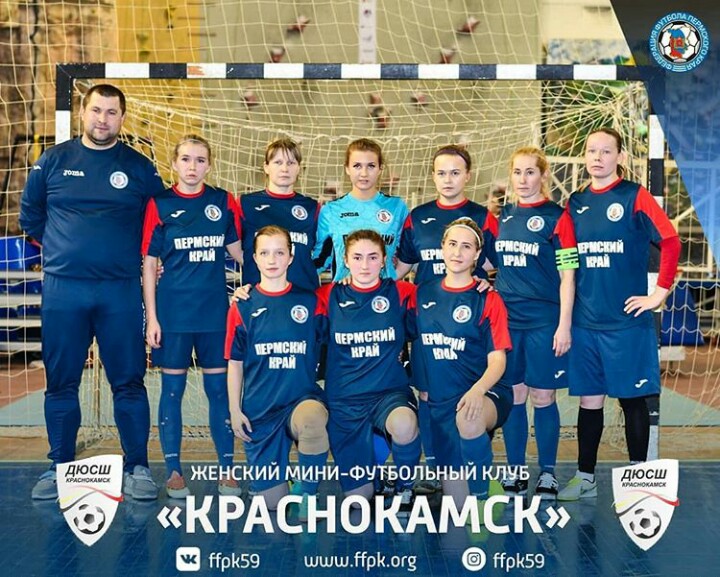 Победители  Первенства  Пермского края 2017г.
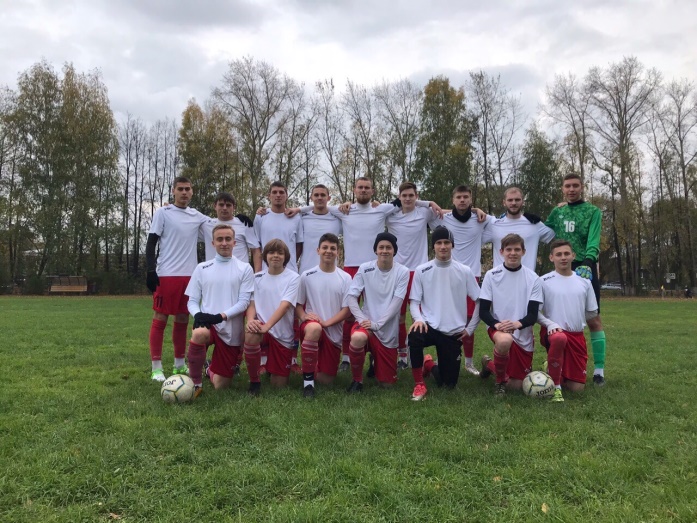 Победители  Регионального этапа турнира «Кожаный мяч» 2019 г.
Победители  чемпионата  Пермского края 2008г.
Почему Краснокамск
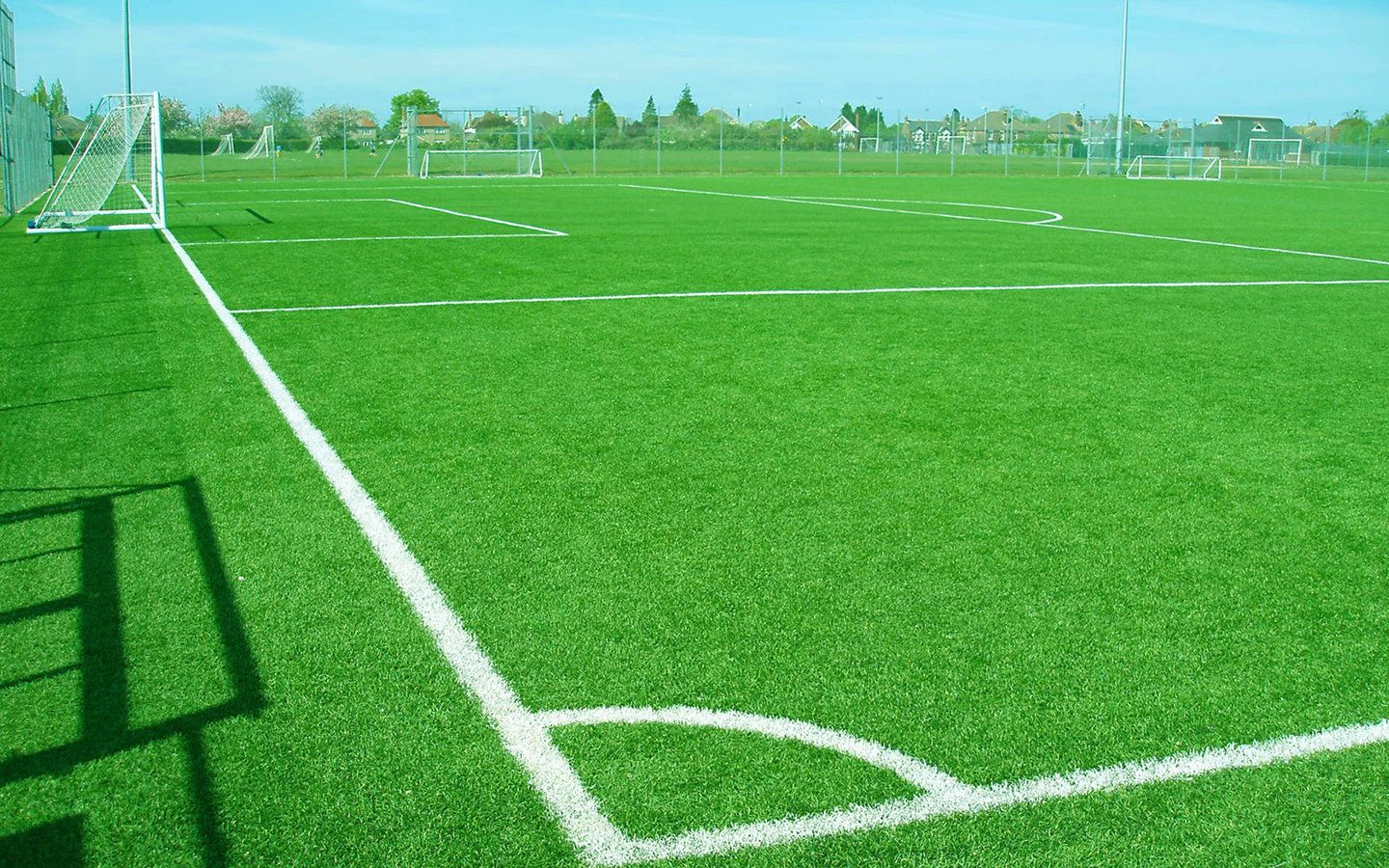 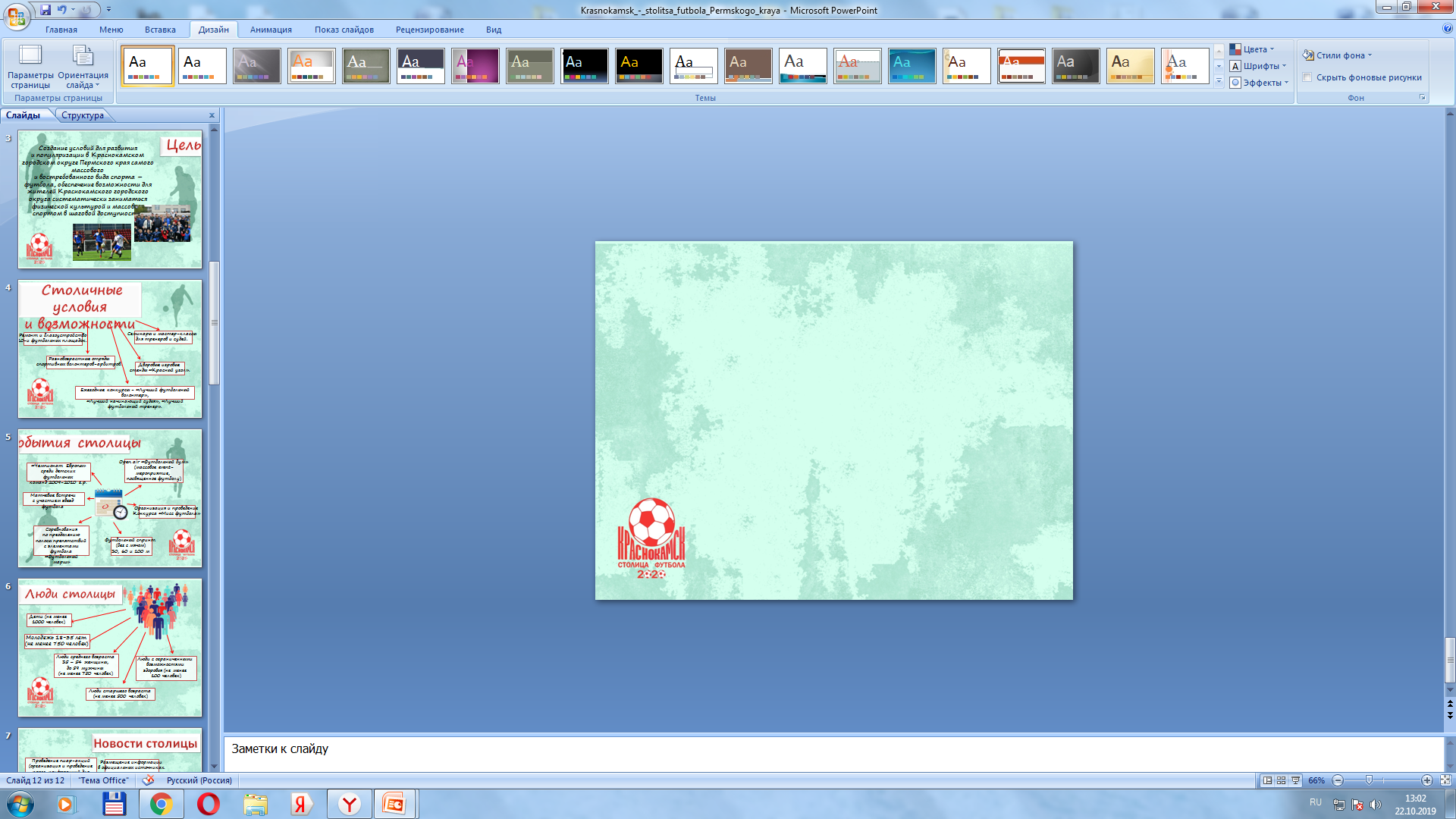 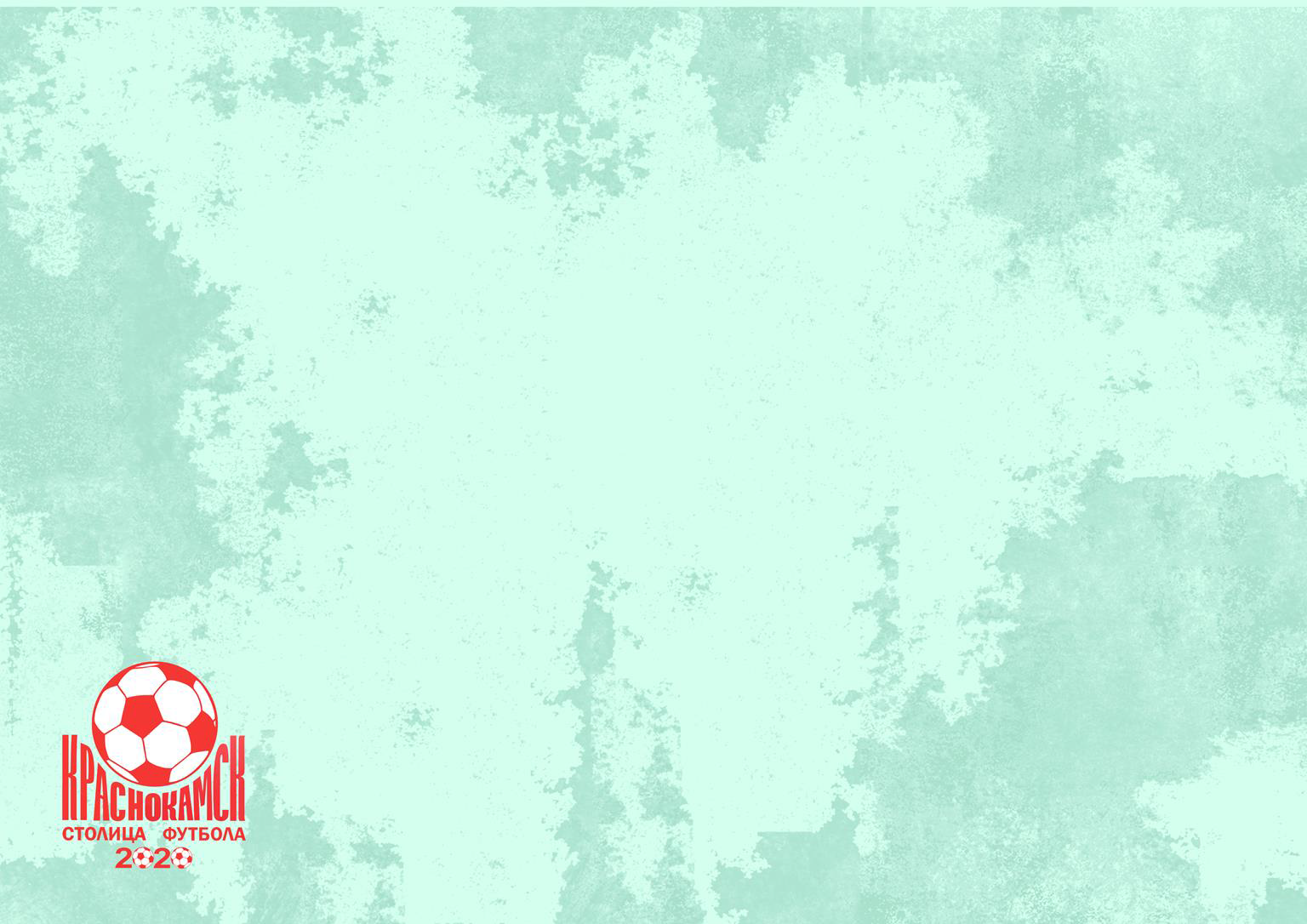 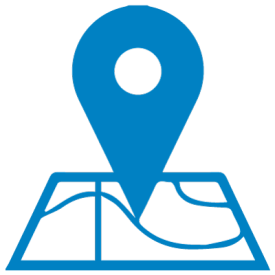 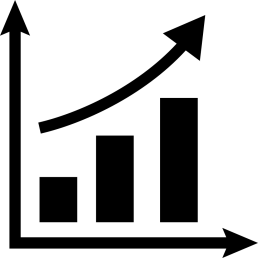 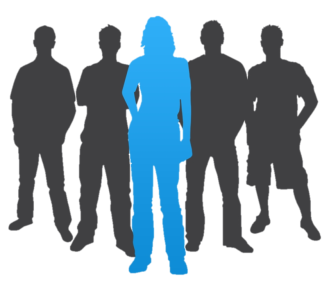 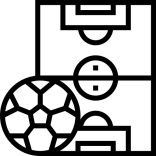 город
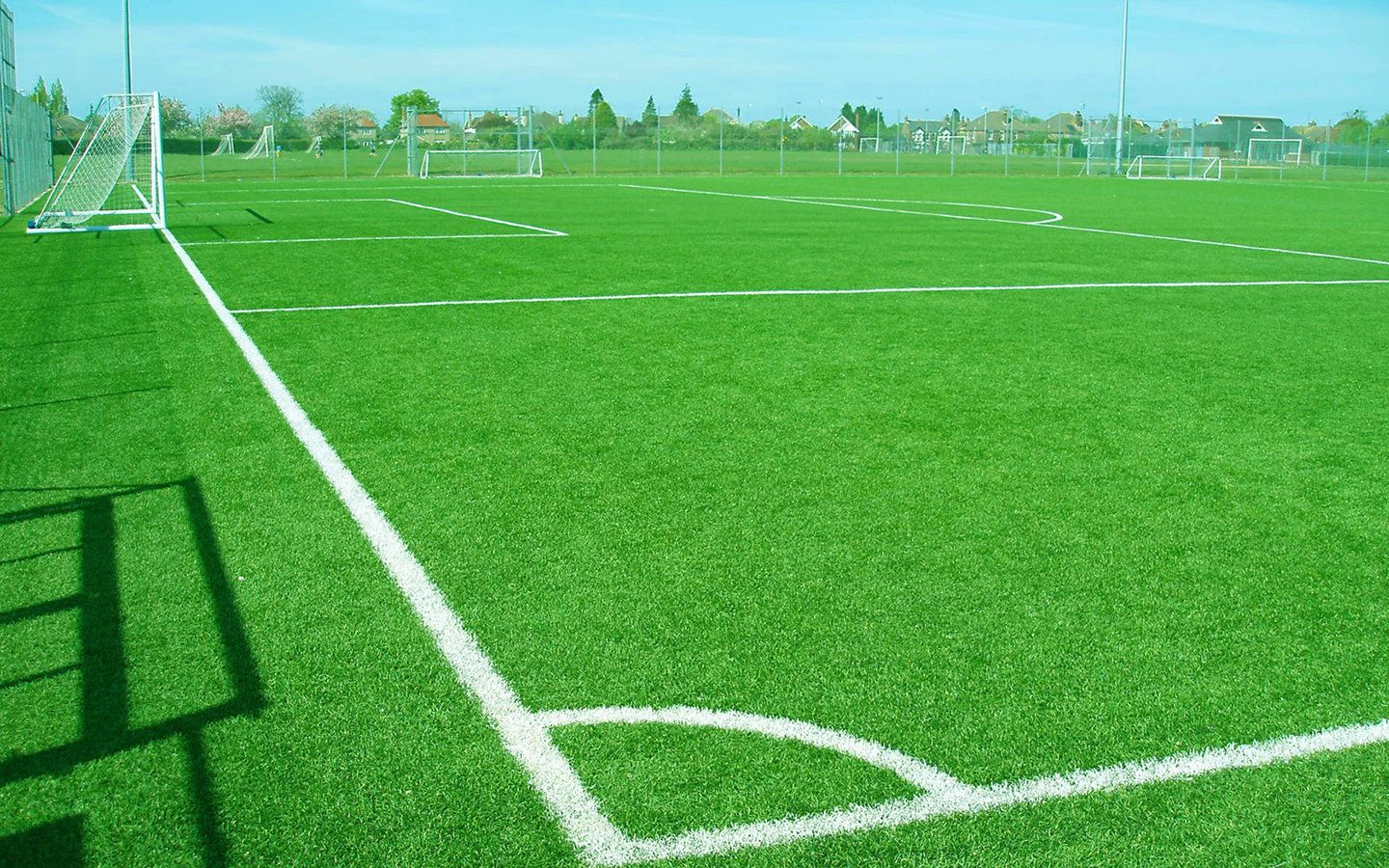 Что для этого нужно
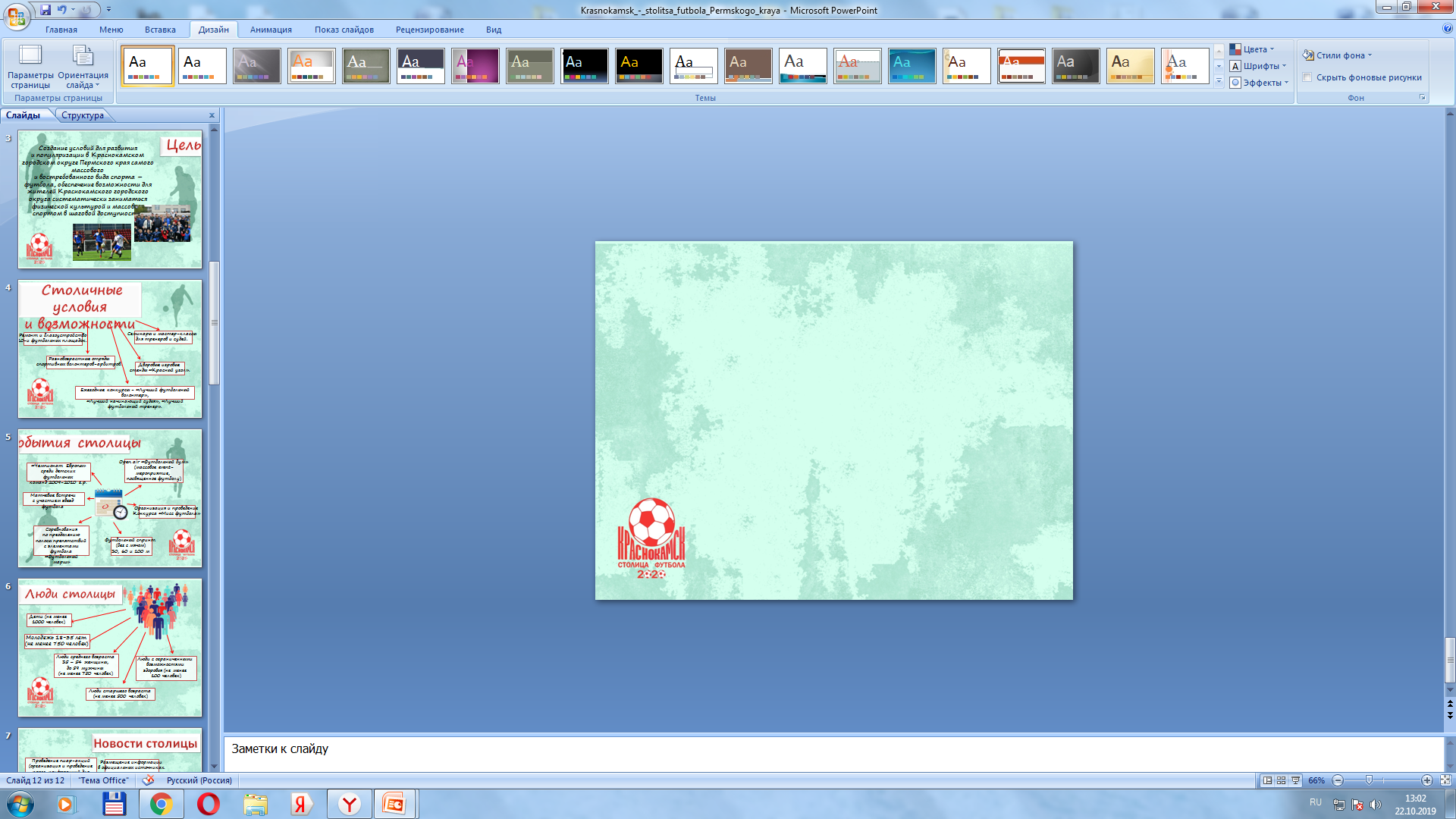 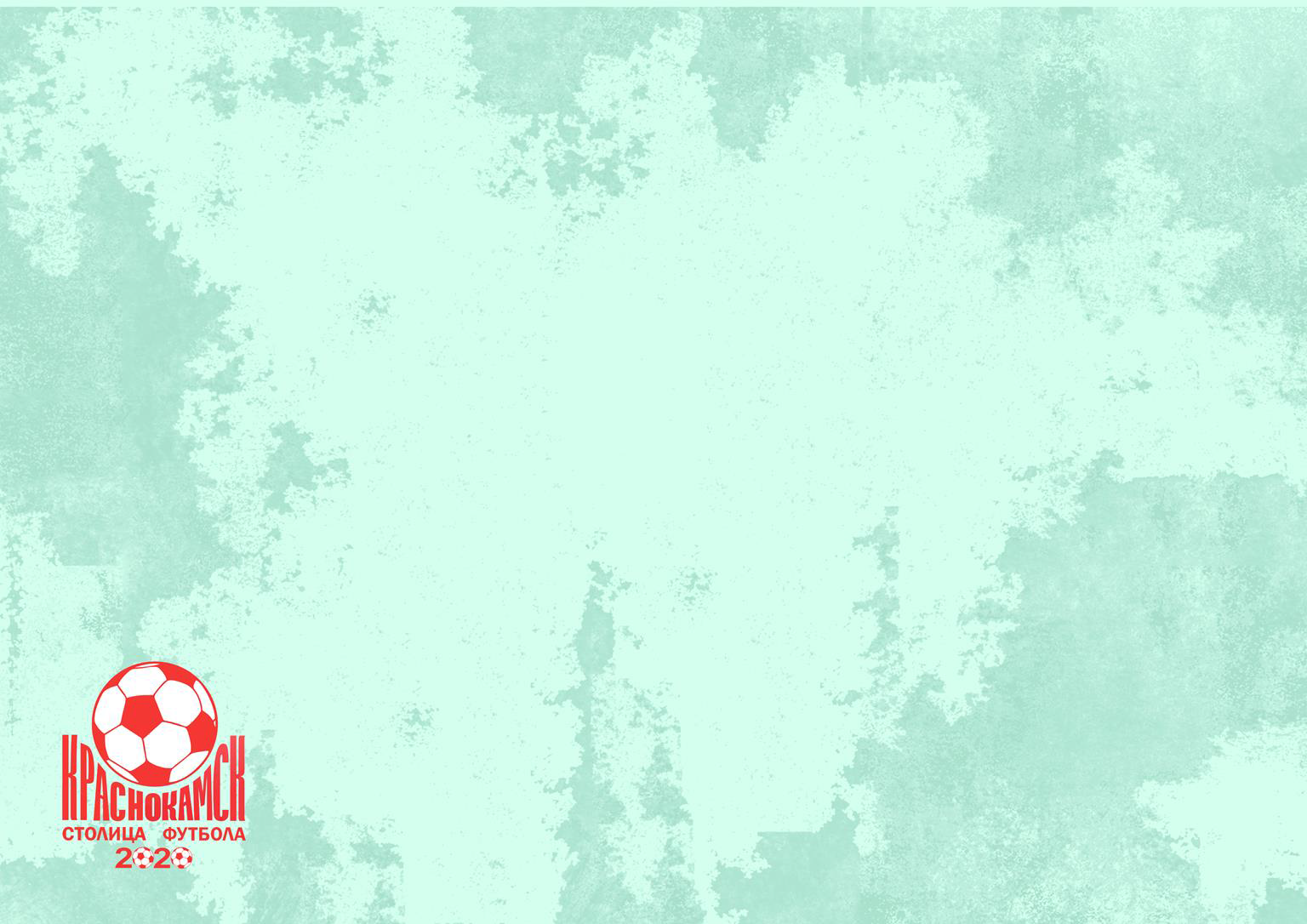 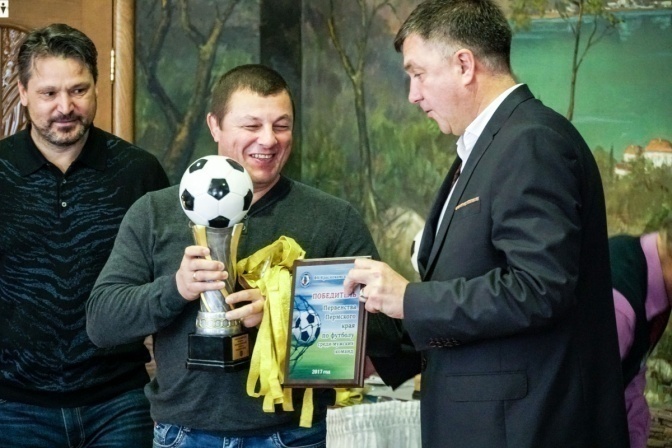 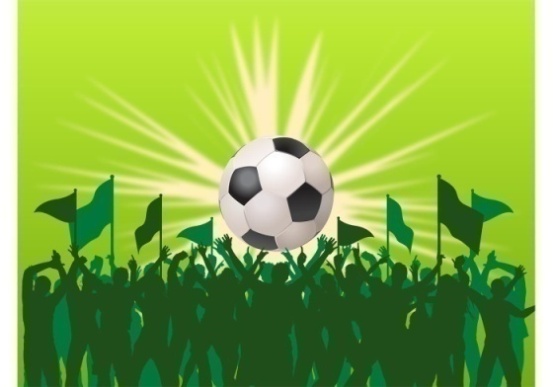 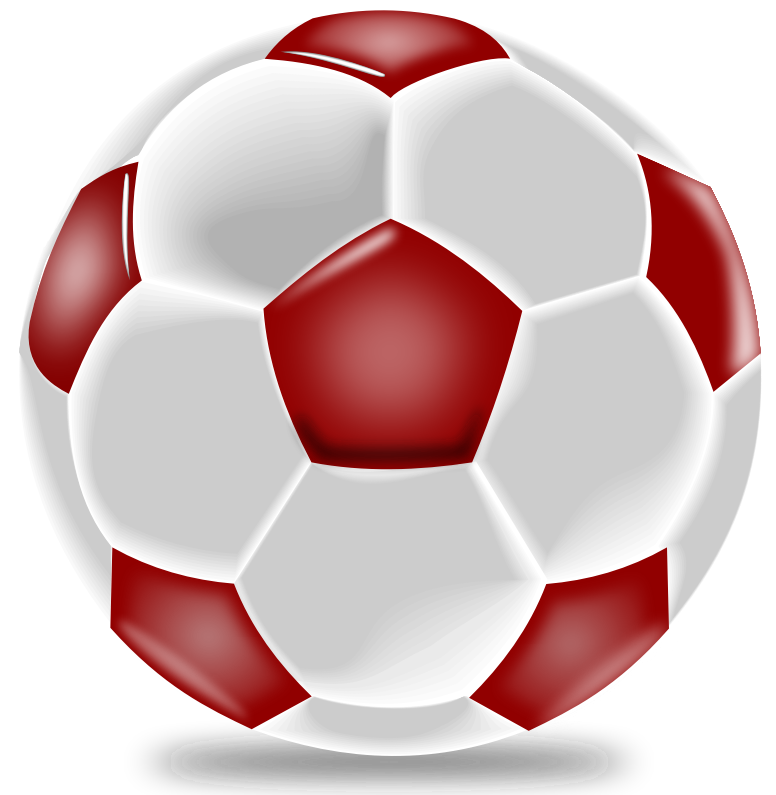 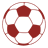 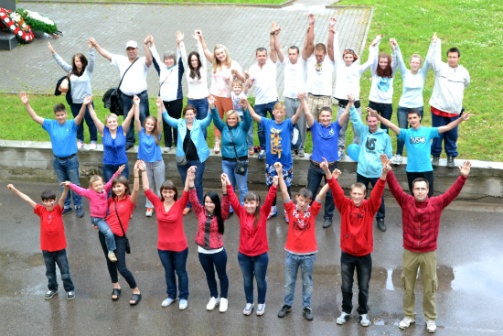 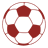 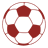 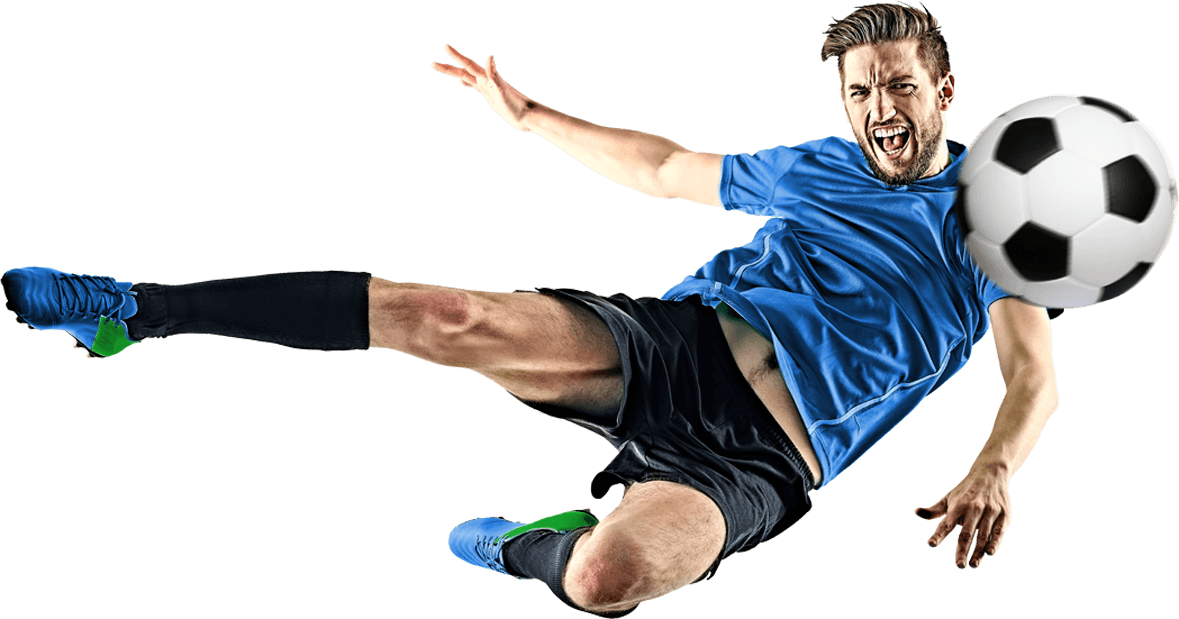 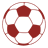 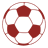 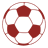 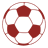 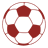 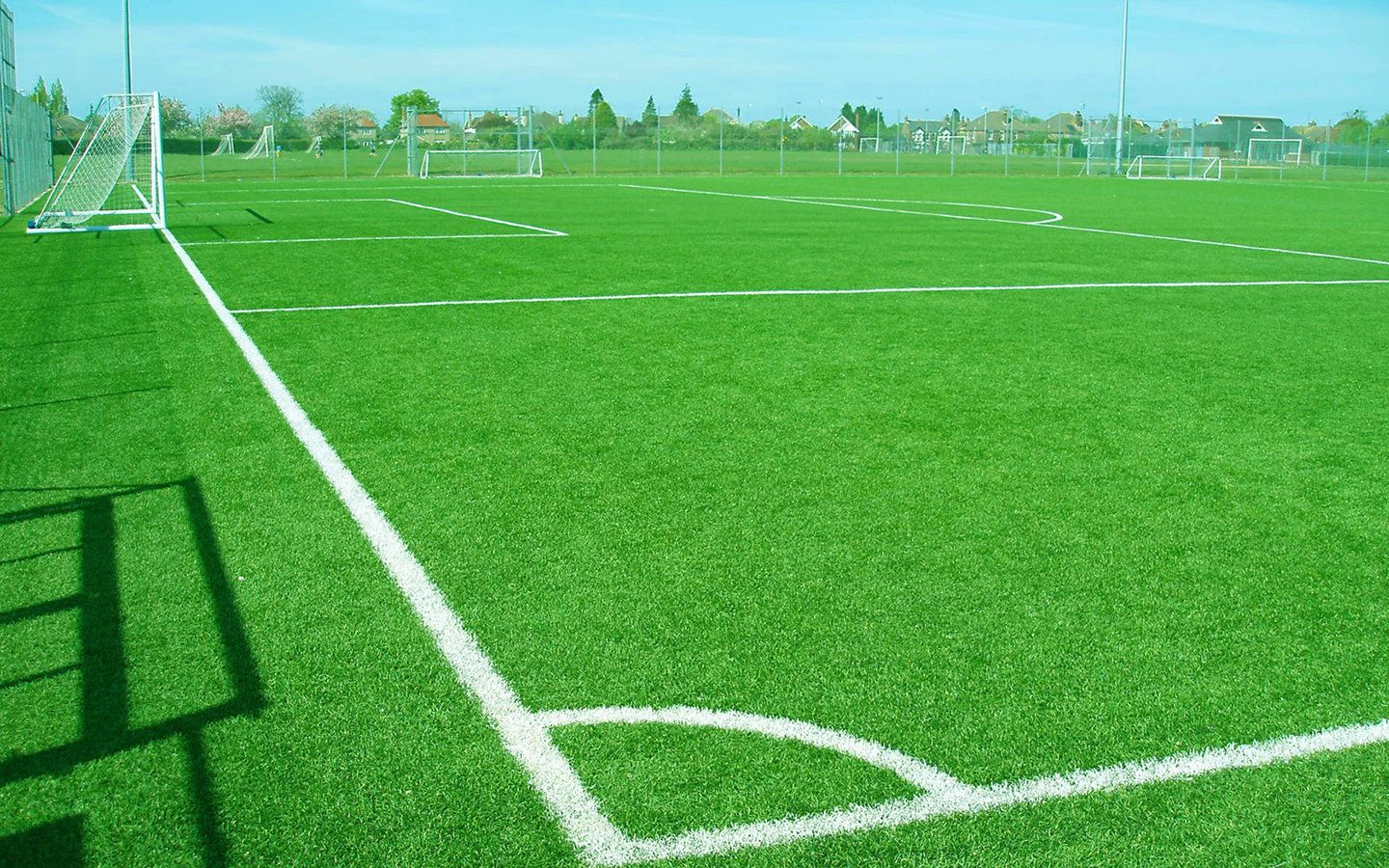 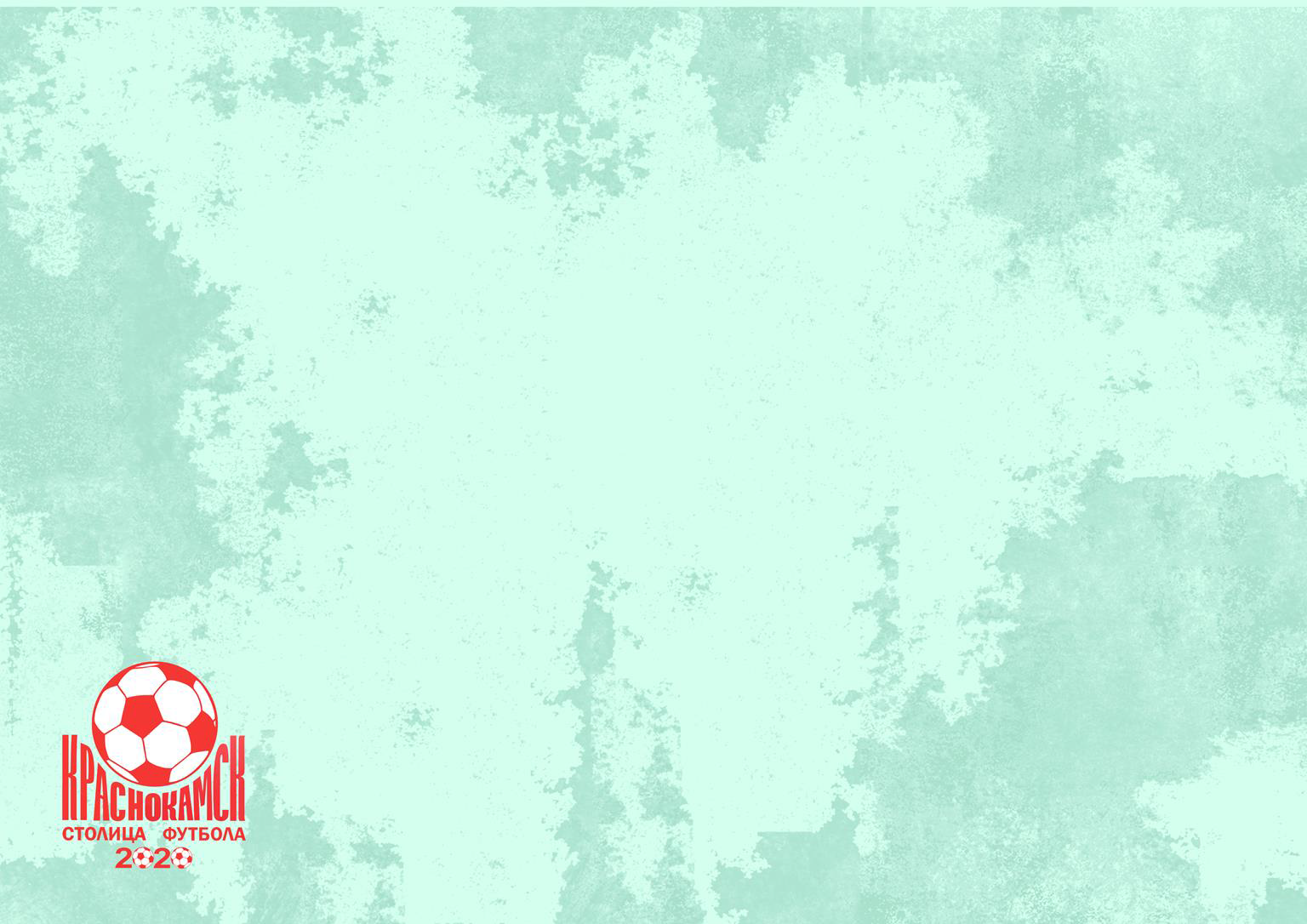 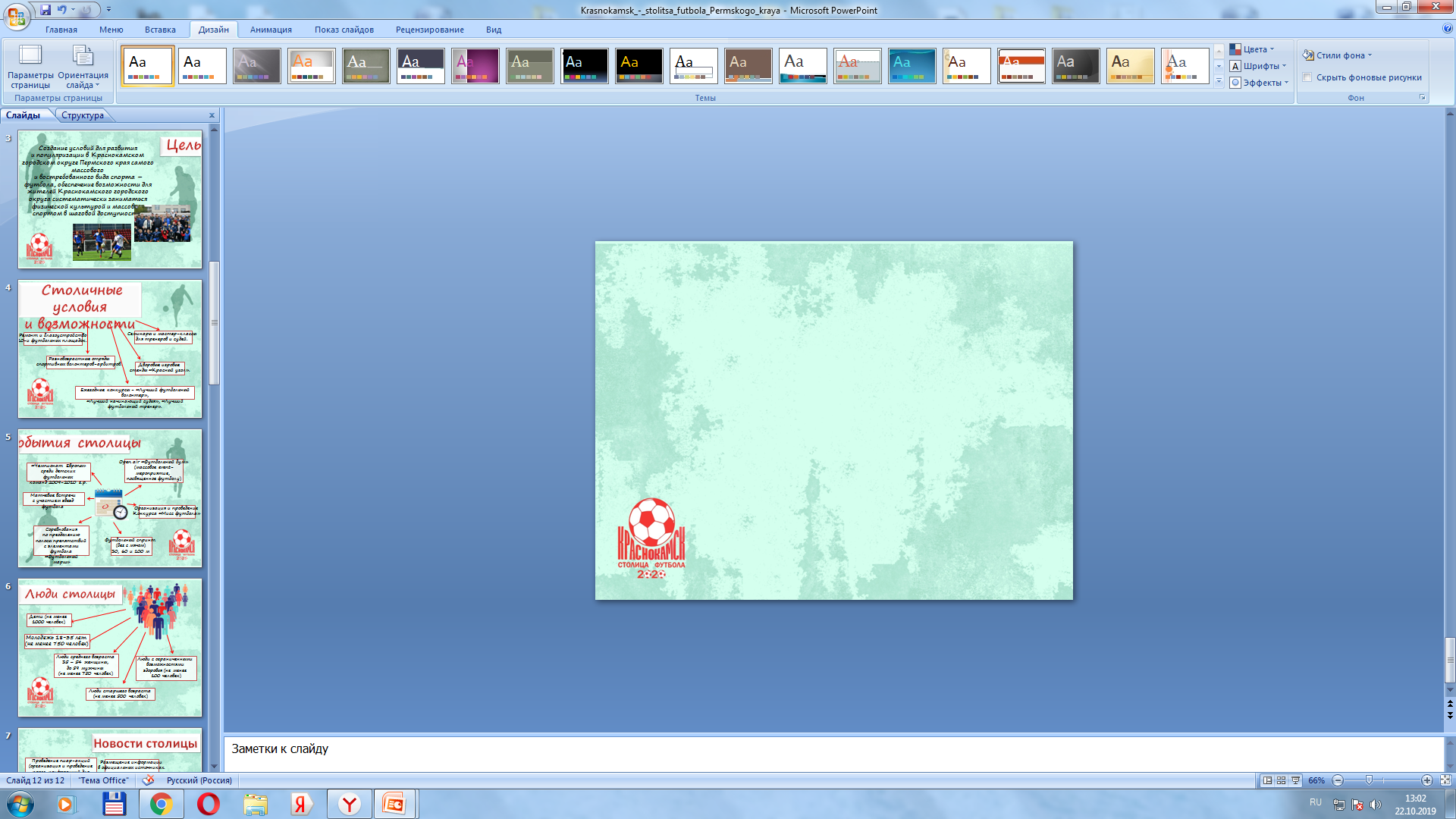 БУМ проекта
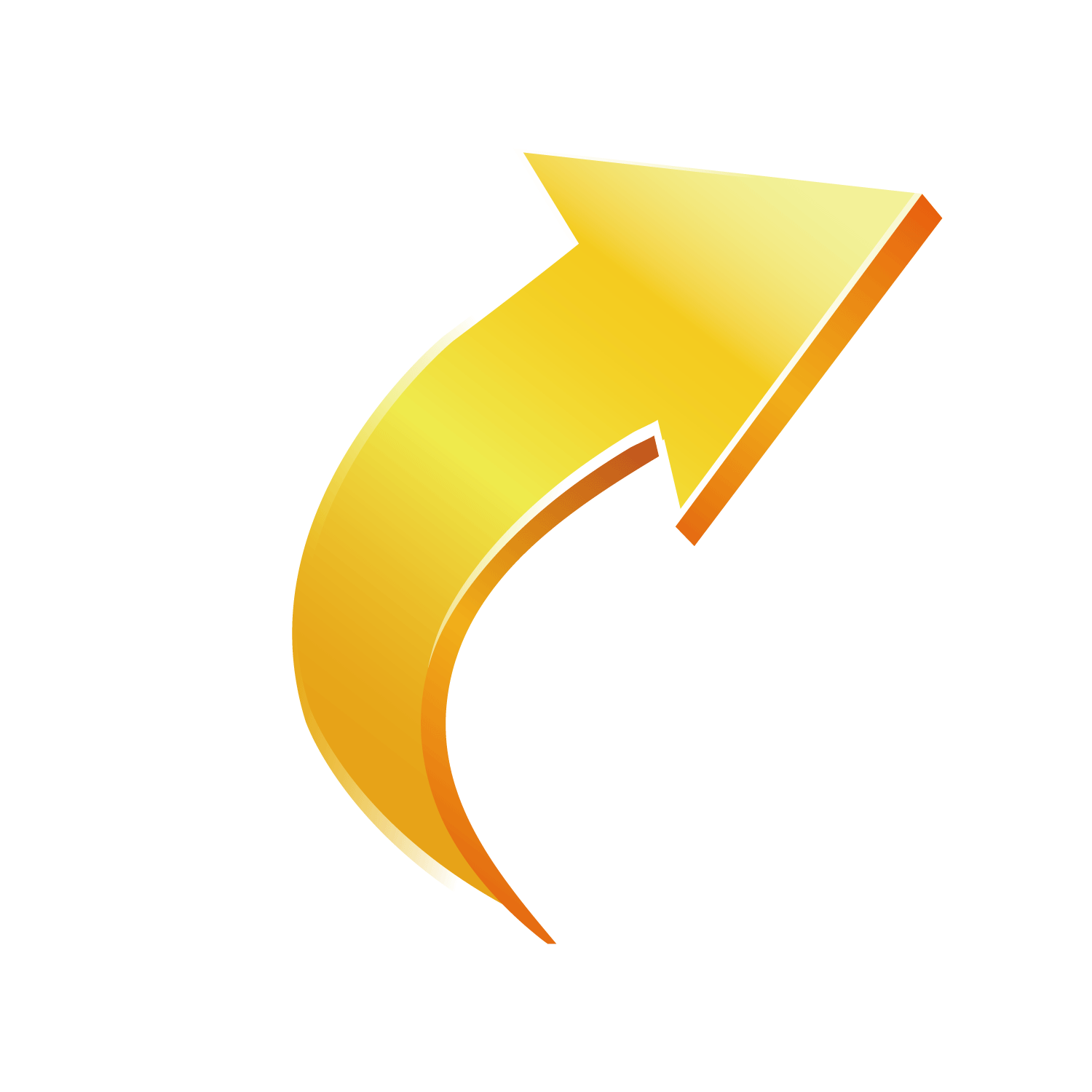 Согласно 
соцопроса
 
 77,85%

жителей 
КГО
считают,
футбол
актуальным 
и 
востре
бован
ным
видом
спорта
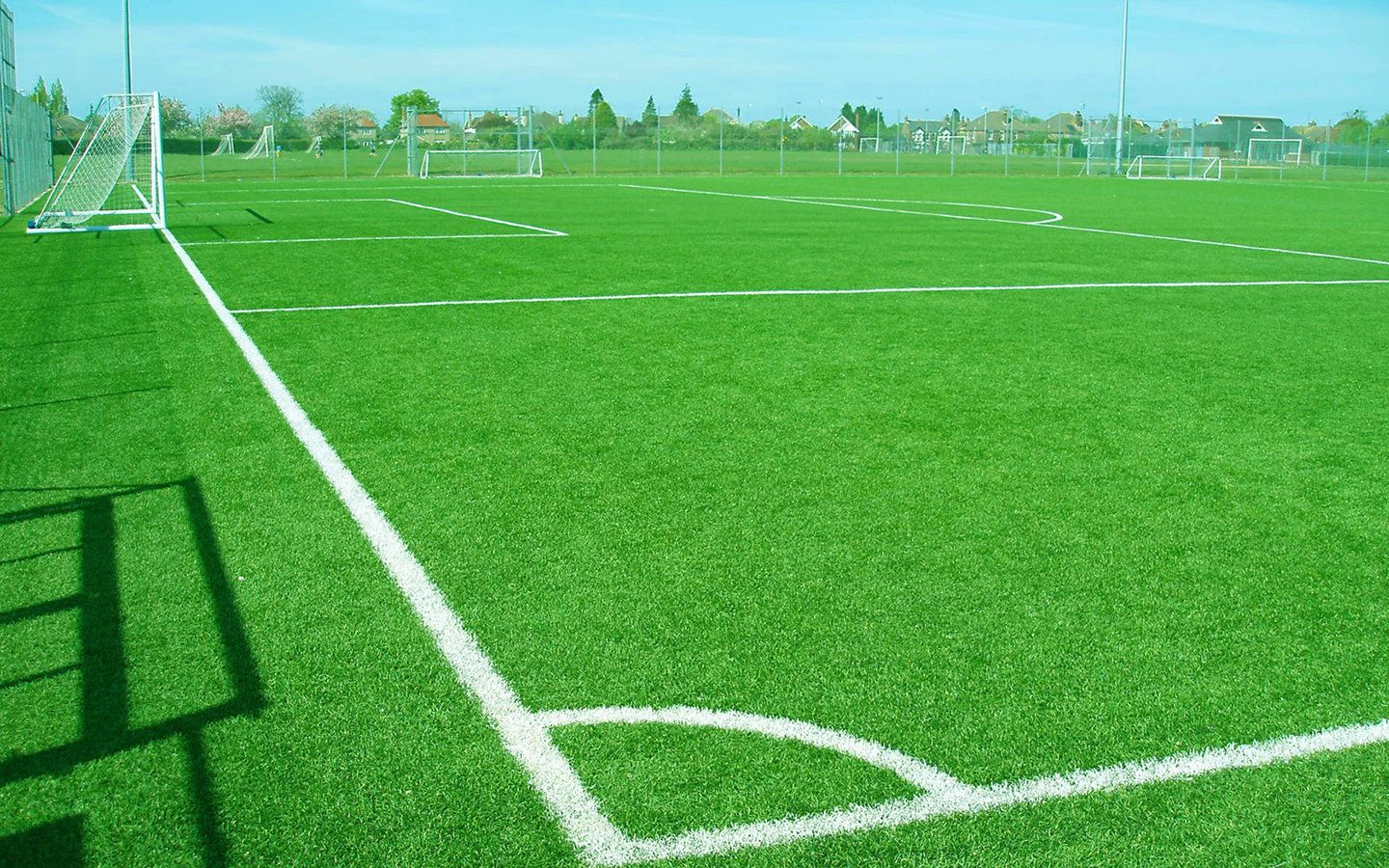 Сколько это стоит?
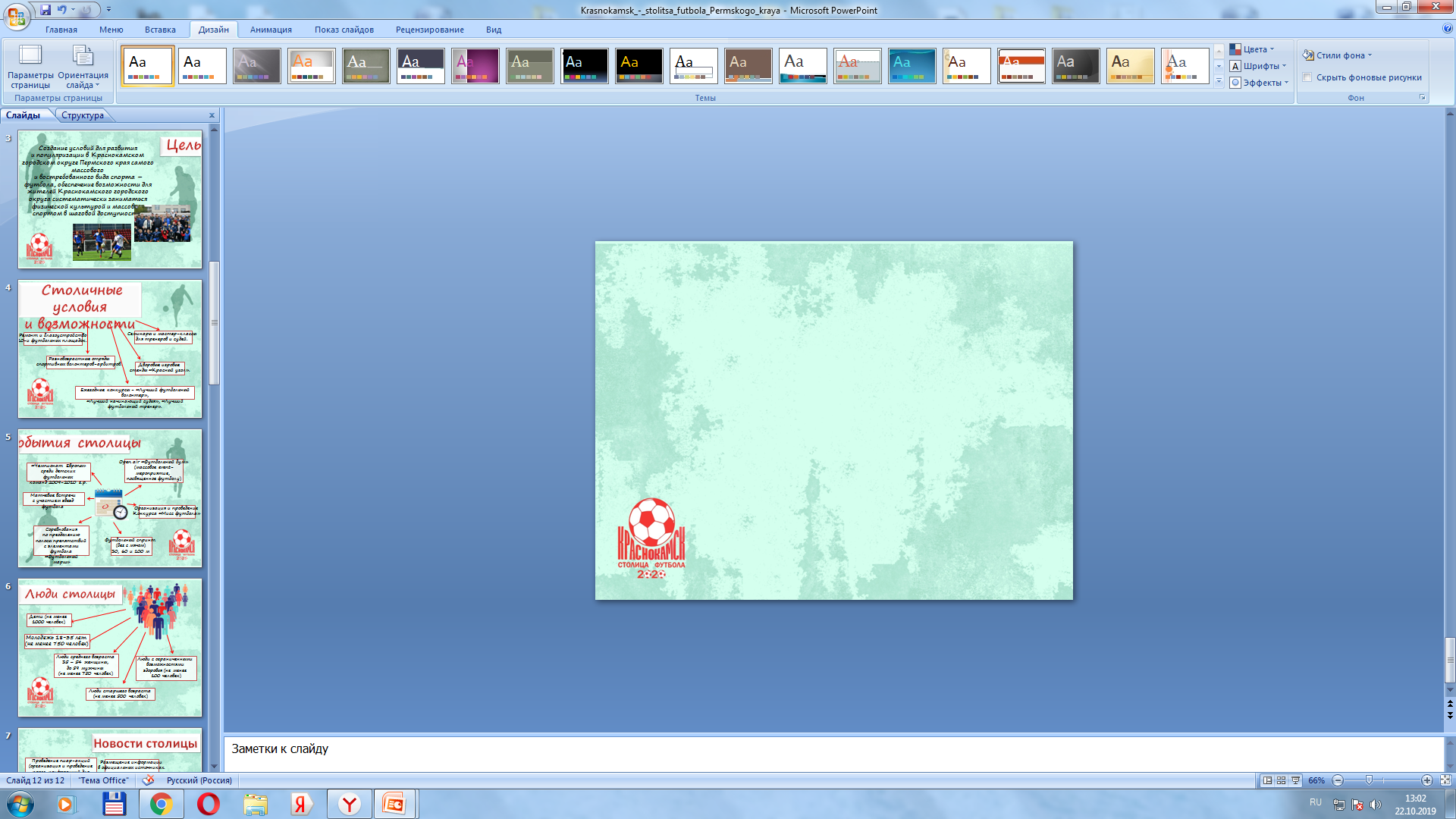 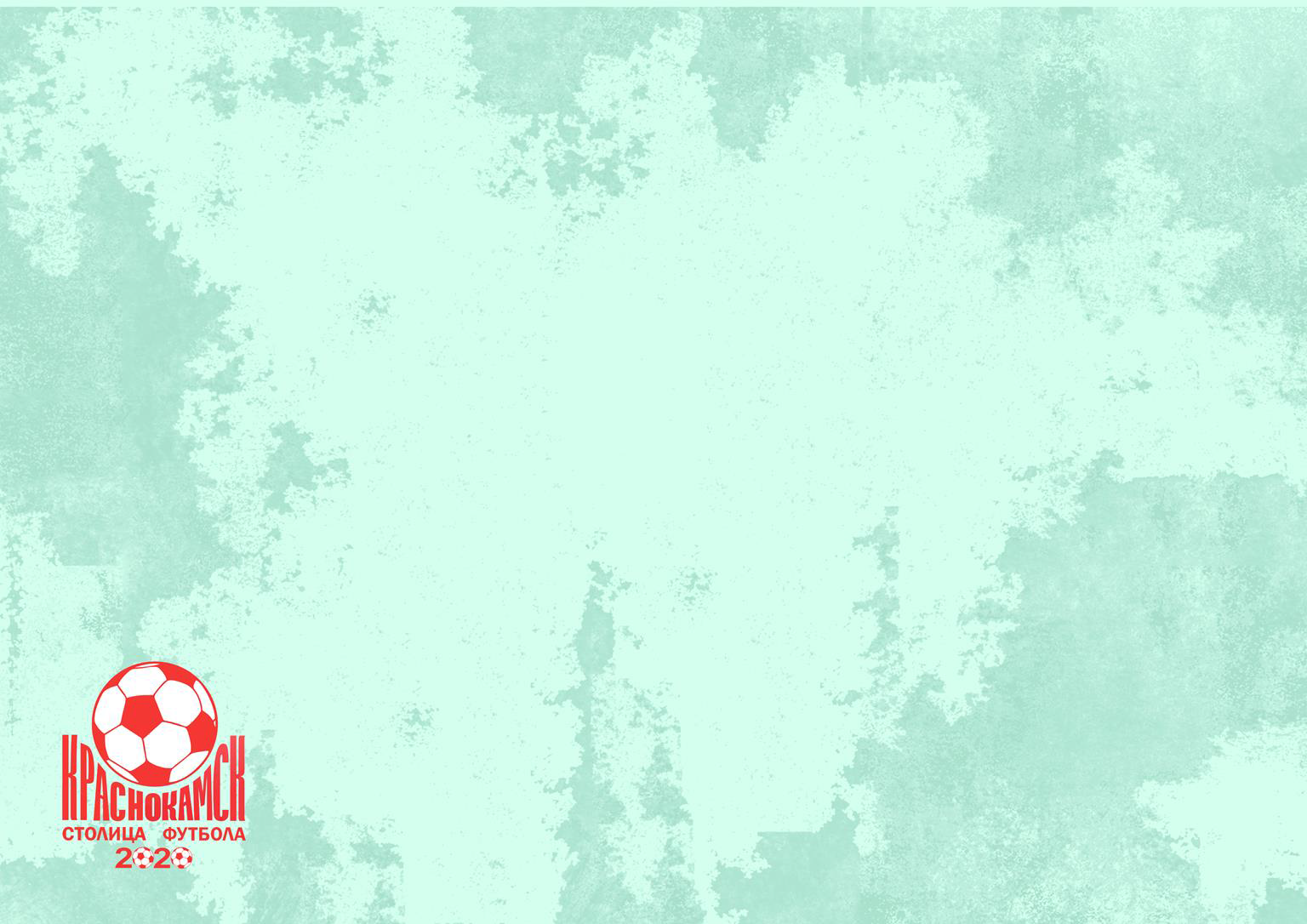 Бюджет Пермского края 
7 000,00 тыс. руб.
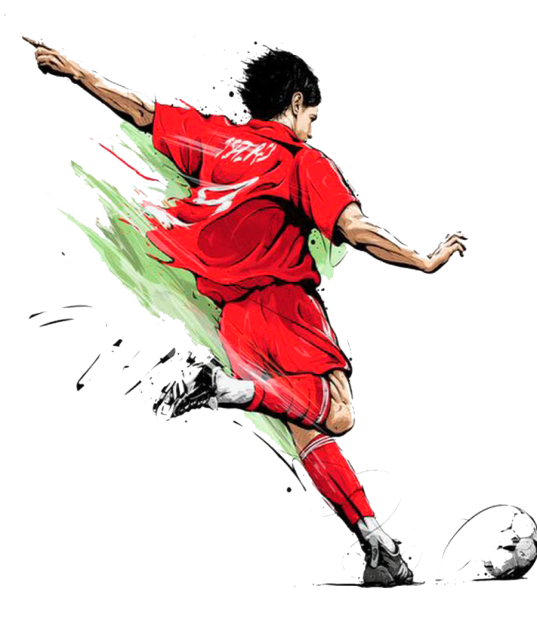 Привлеченные денежные средства в рамках иных проектов - 3 900,00 тыс.руб.
Бюджет КГО 
3 000,00 тыс. руб.
Внебюджетные средства 970,00 тыс. руб.
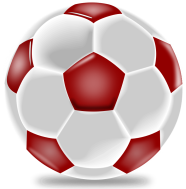 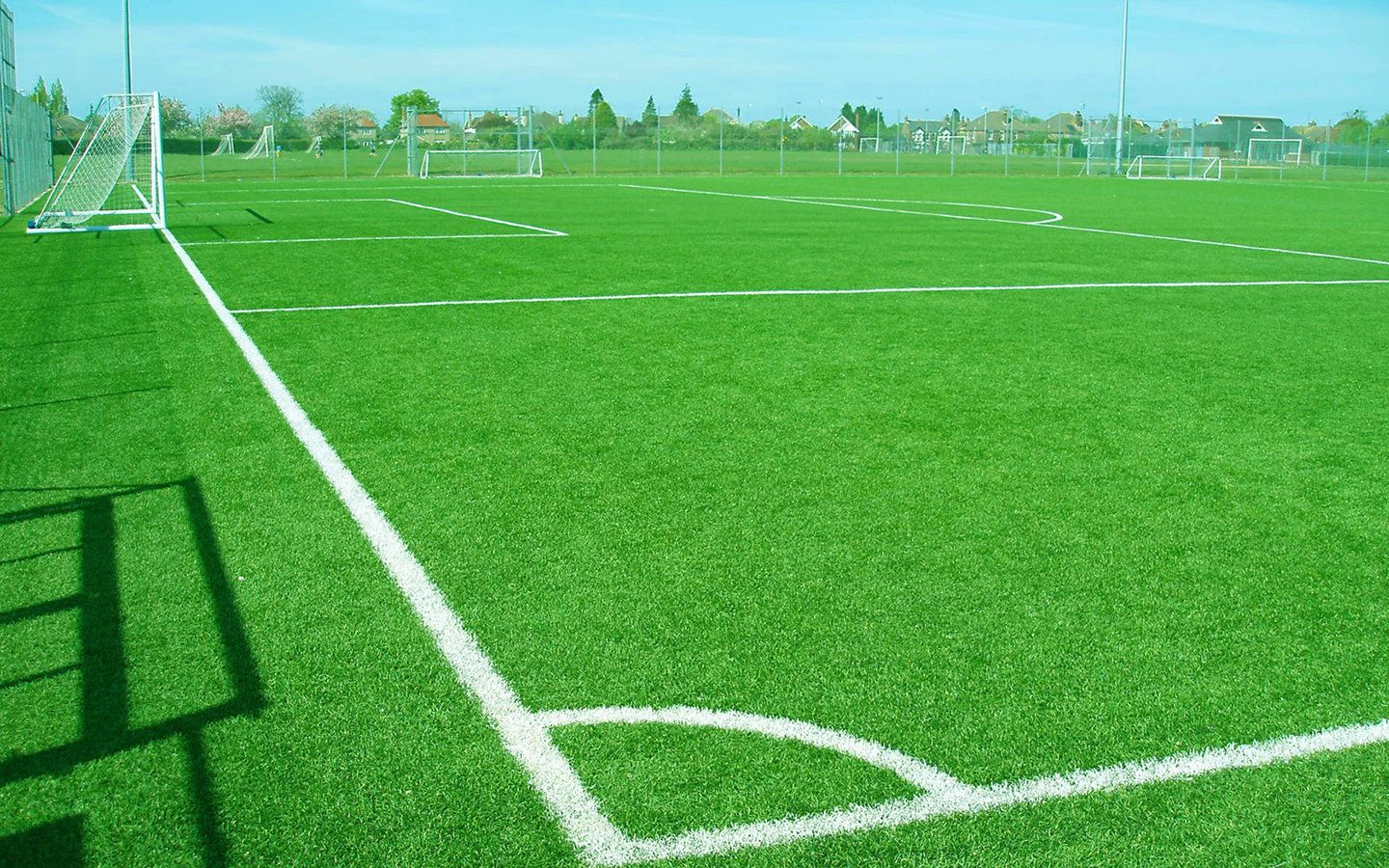 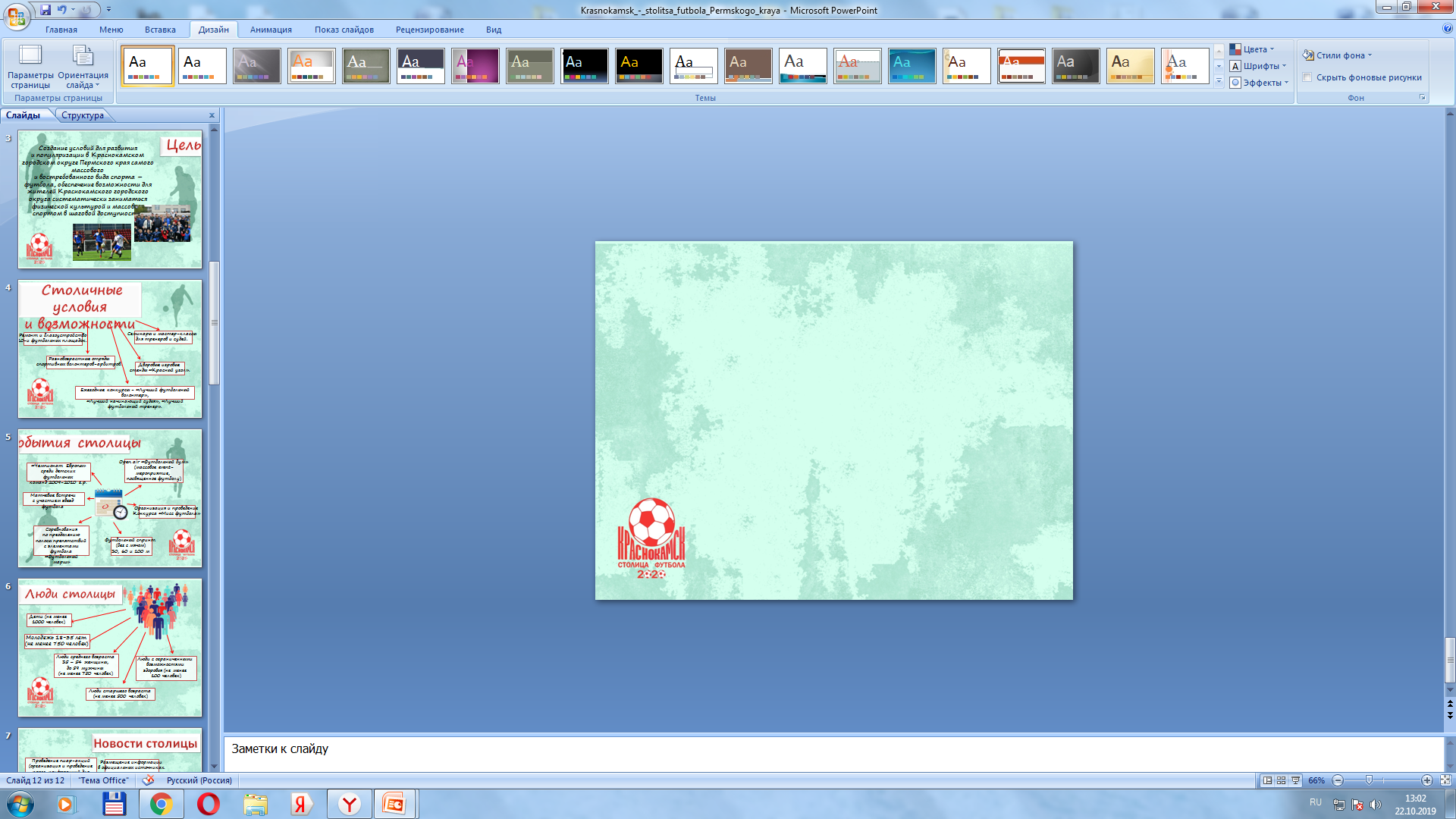 Что мы получим?
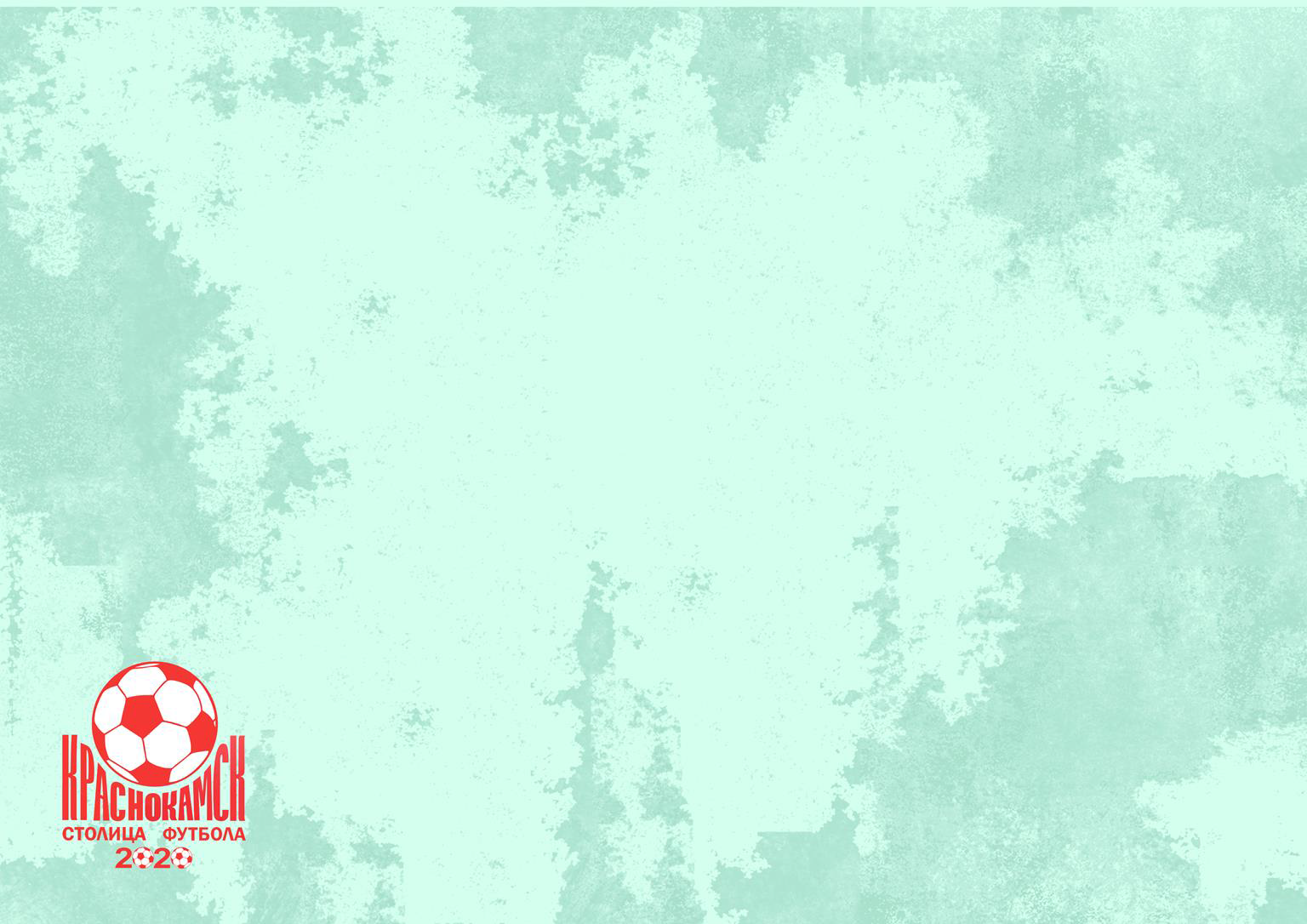 Инфраструктура округа 
до участия в проекте
Краснокамск –
 столица футбола 2020 !!!
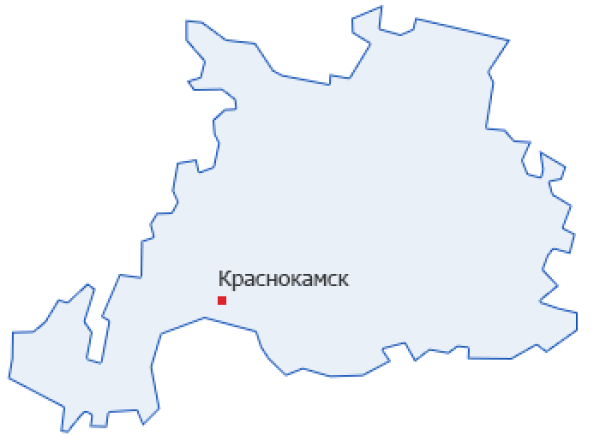 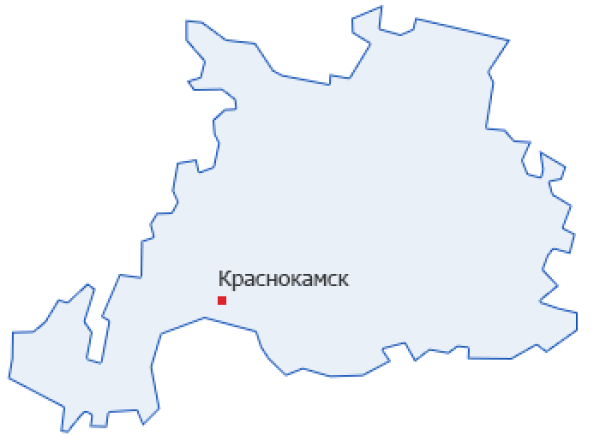 Стряпунята
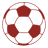 Черная
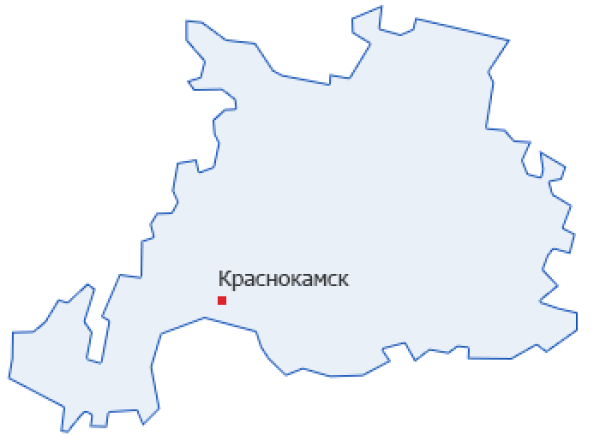 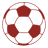 Оверята
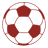 Центр
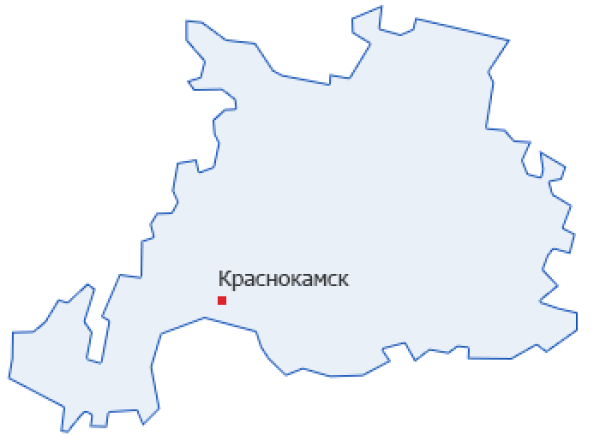 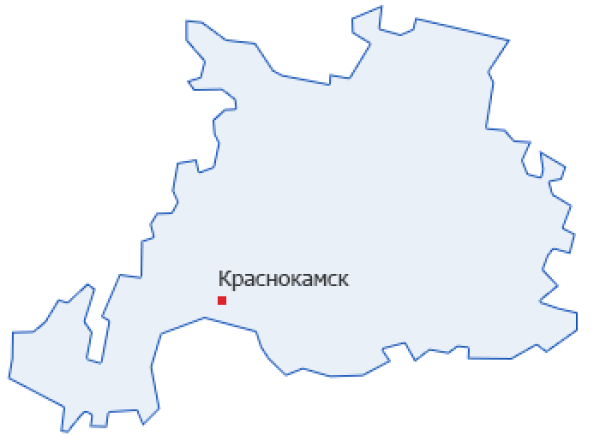 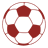 Школа № 10
Гознак
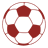 МЖК
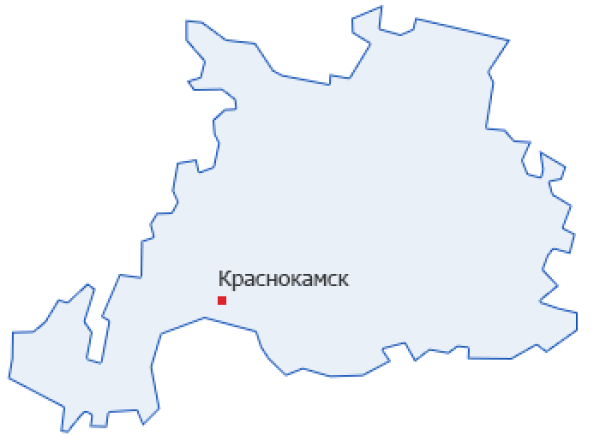 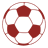 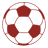 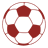 Школа № 10
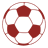 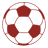 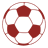 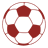 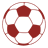 Матросово
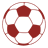 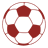 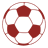 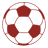 Конец-Бор
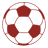 Мысы
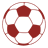 Школа № 4
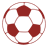 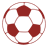 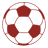 Школа № 5
Центральный парк
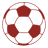 Майский
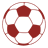 Заводской
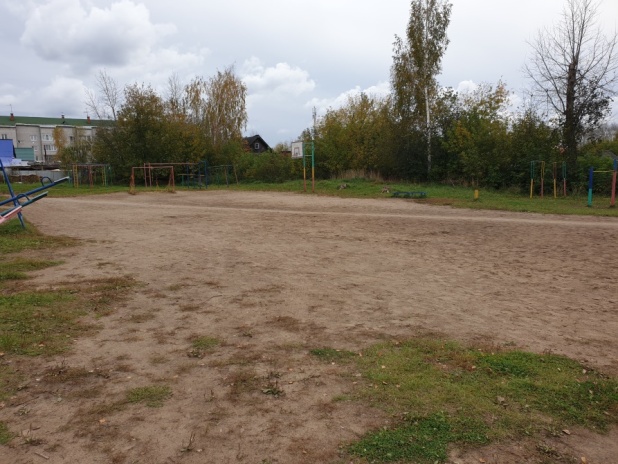 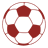 Майский
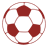 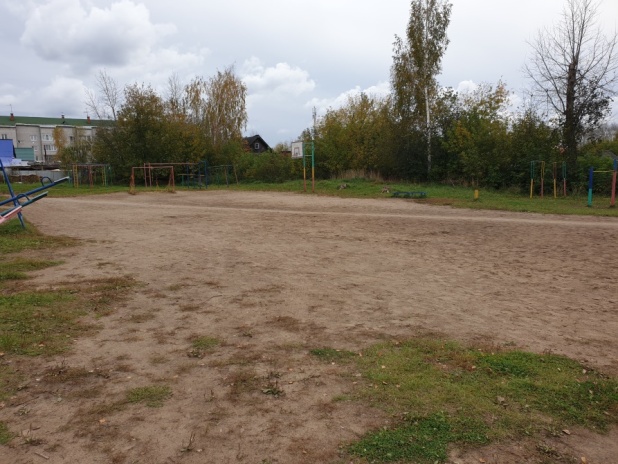 Усть-Сыны
Клепики
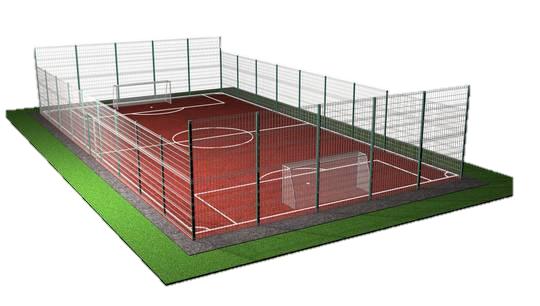 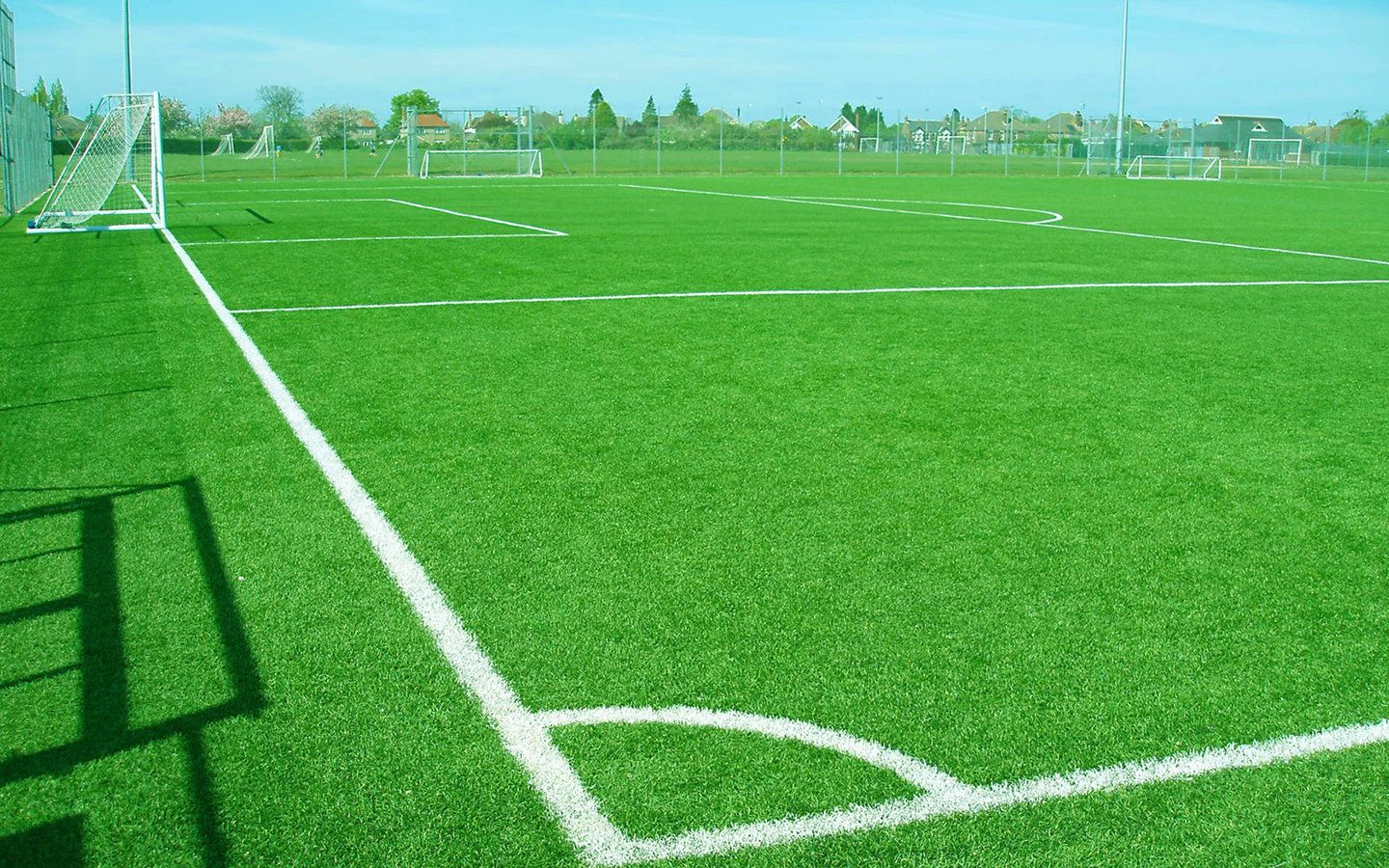 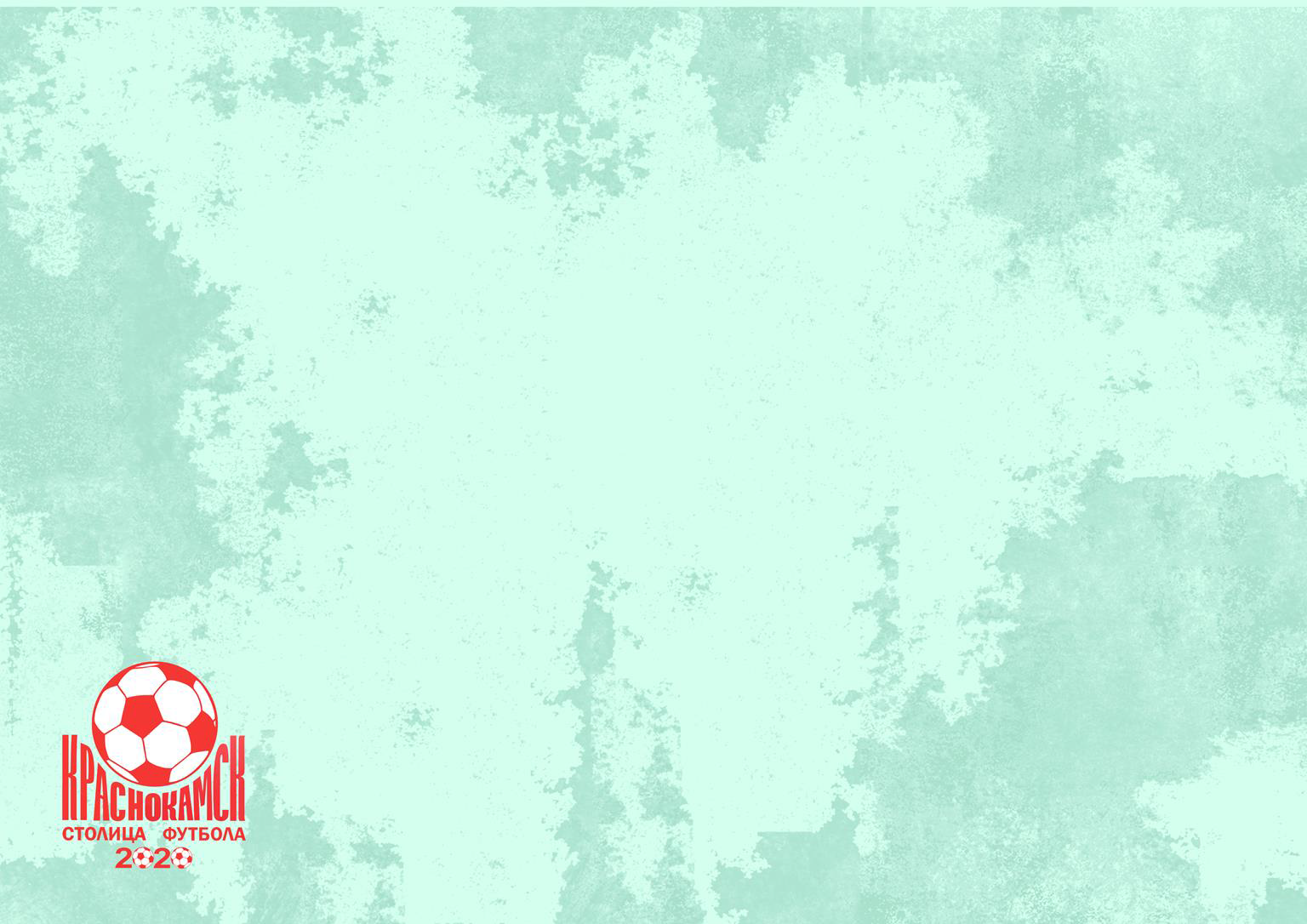 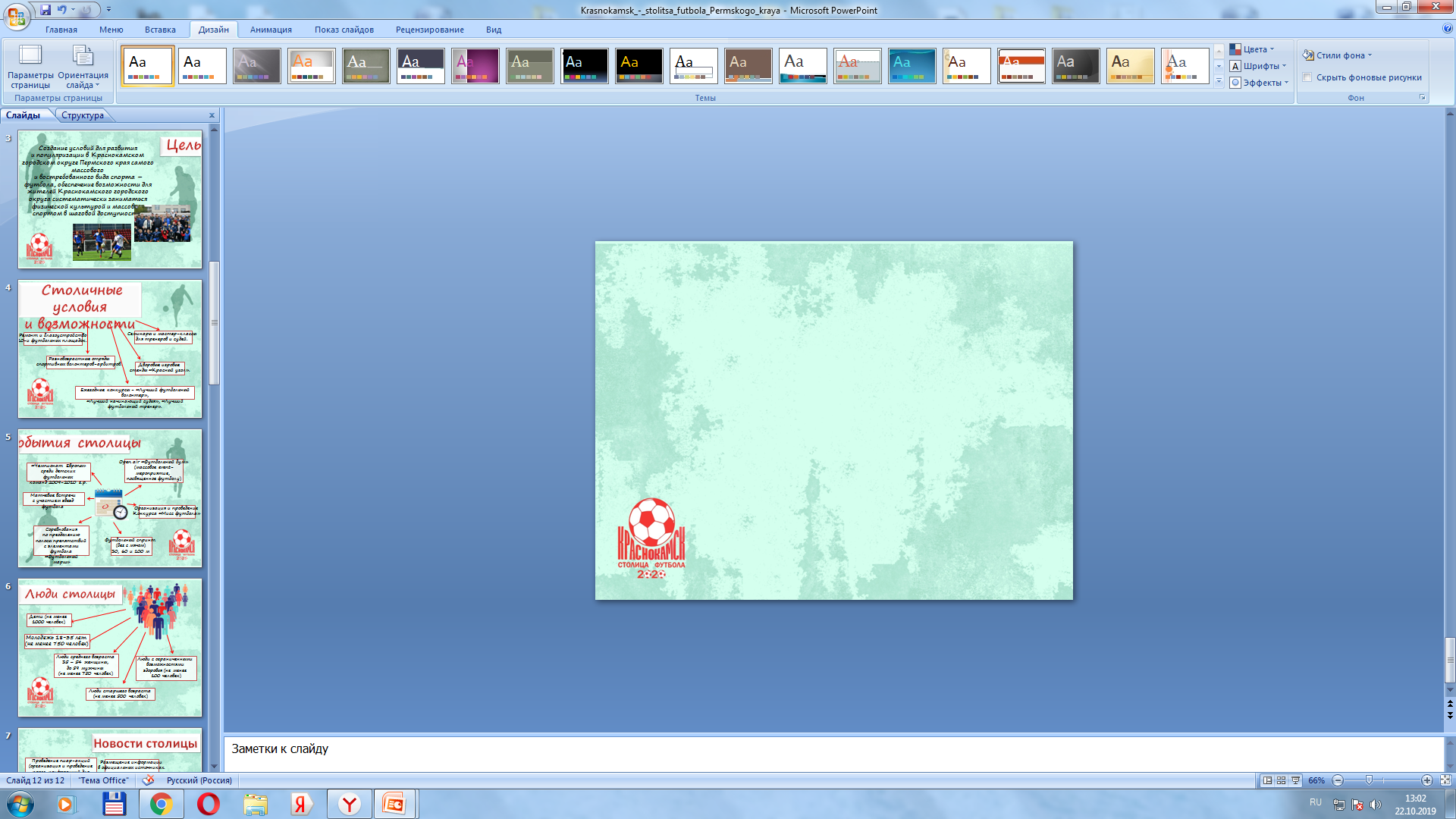 Для чего?
- обеспечение возможности для жителей округа заниматься спортом на объектах в шаговой доступности
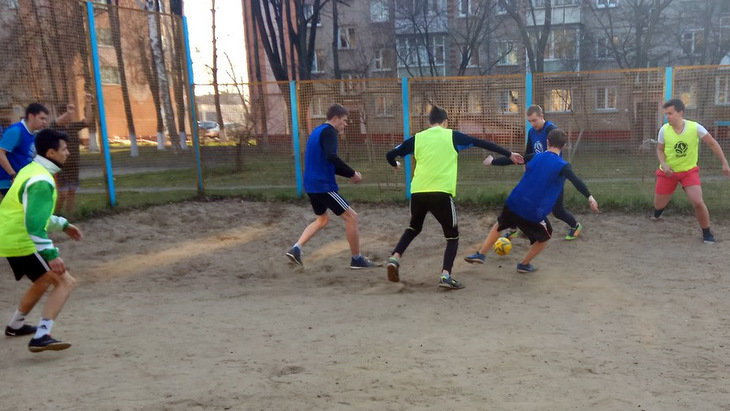 создание условий для развития самого массового и востребованного вида спорта – футбола
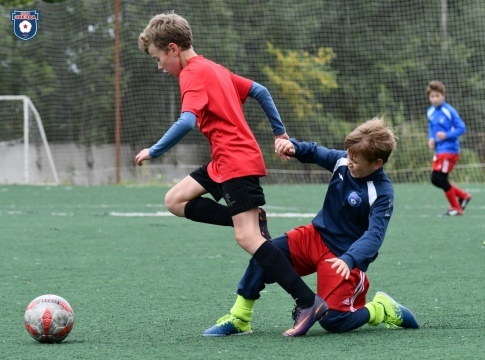 ФУТБОЛ - 
здоровье нации!!!
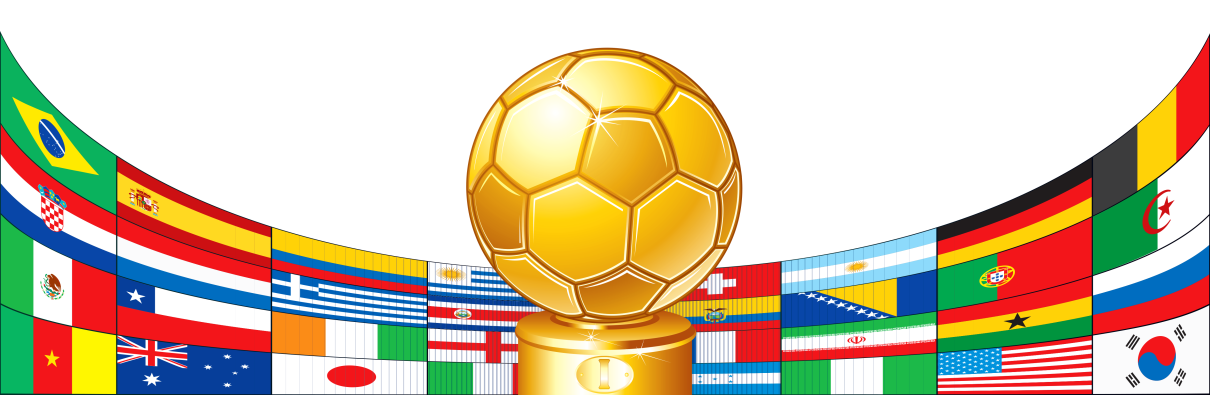 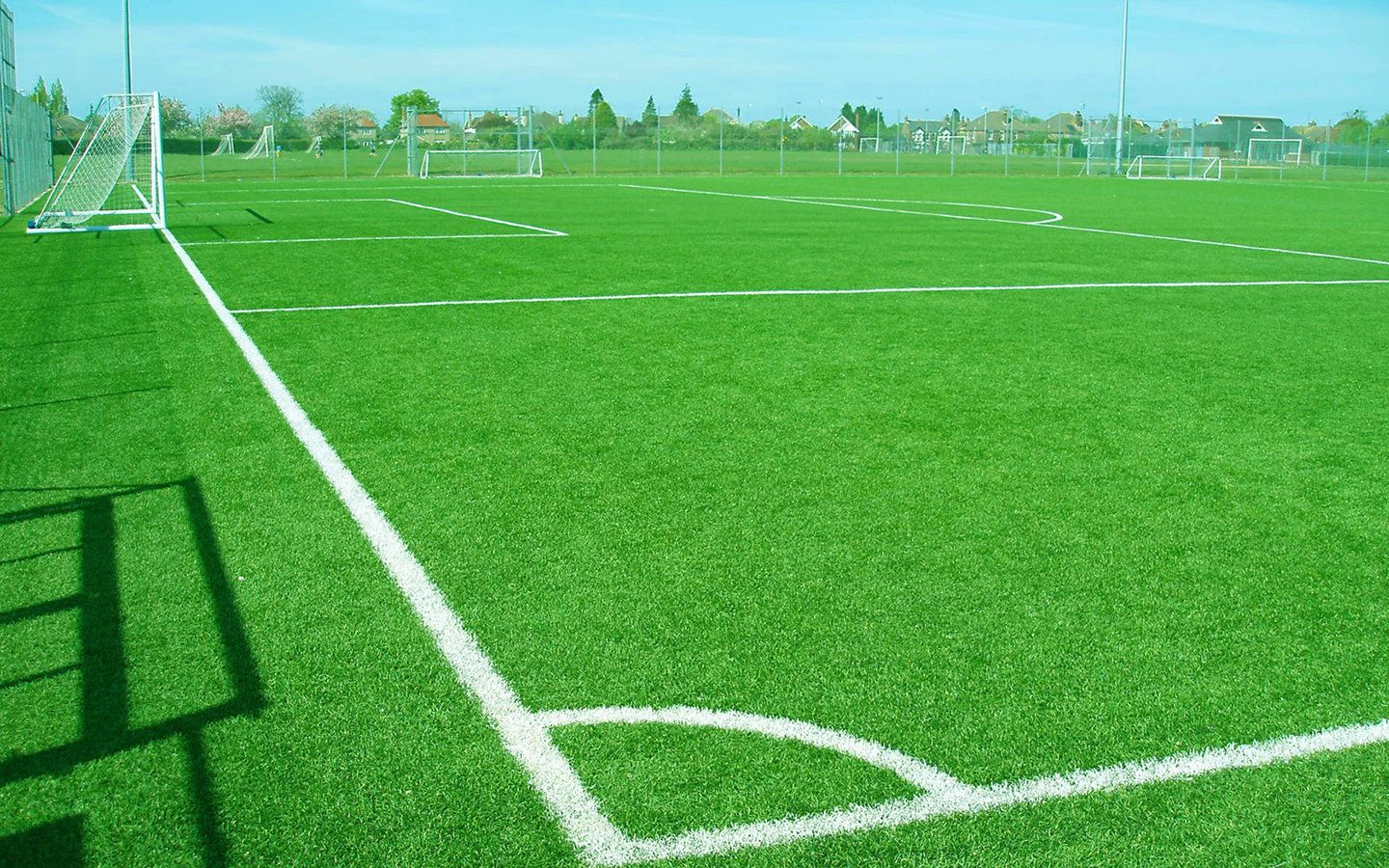 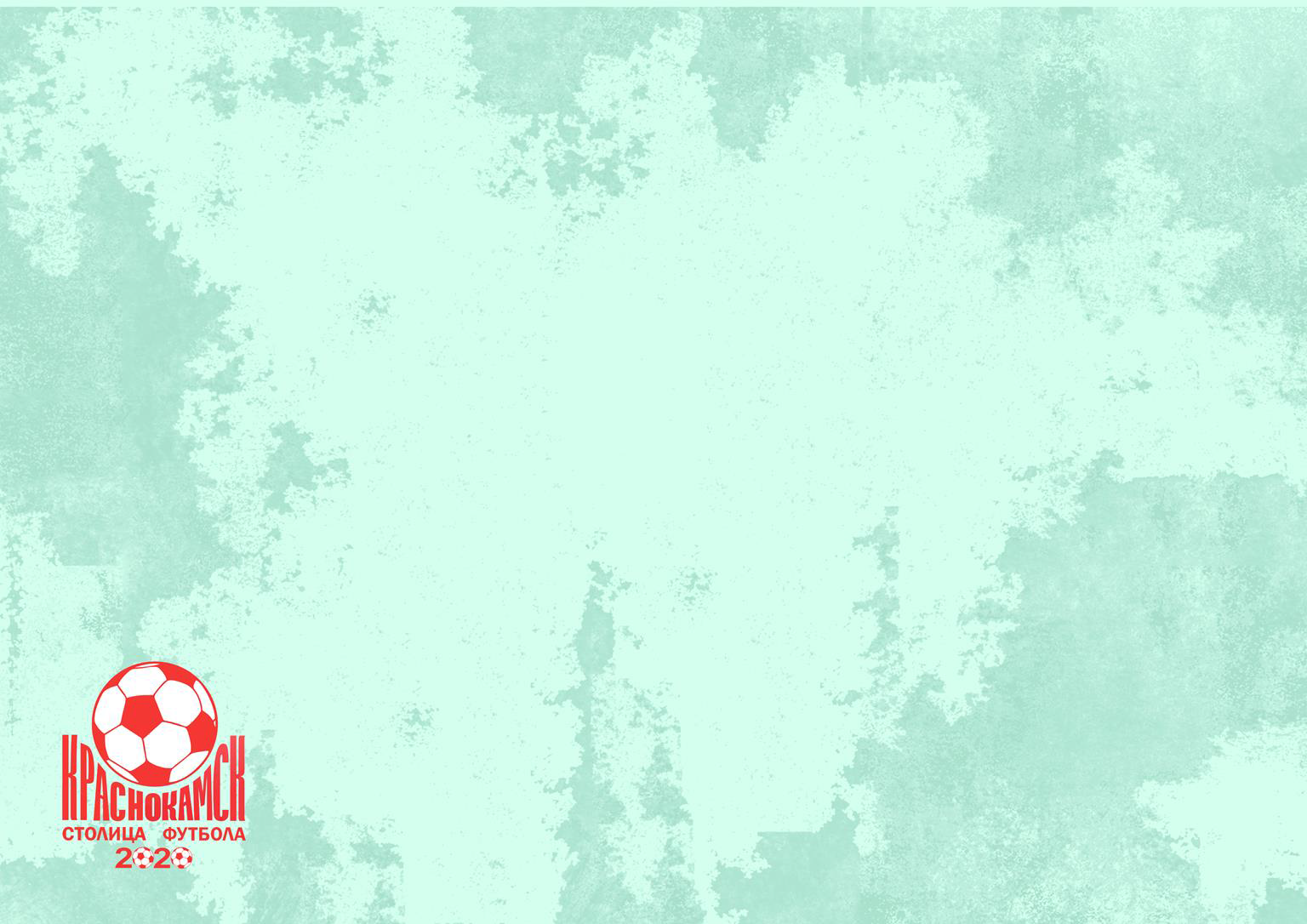 В результате
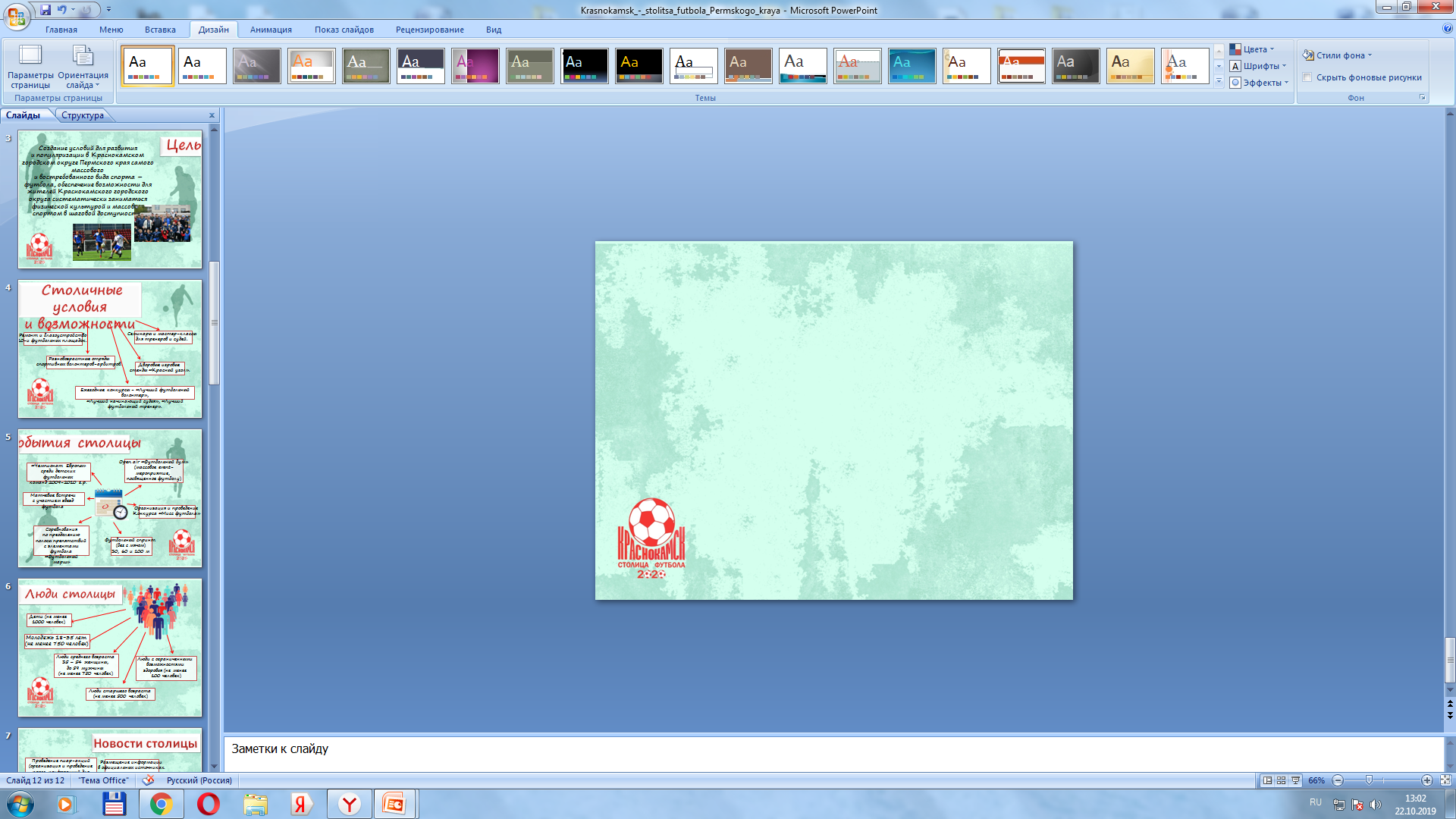 10 спортивных 
площадок
60 волонтеров
30 арбитров
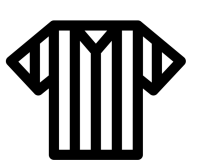 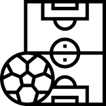 Положительная динамика:

Заполняемости стадионов

Спортивных результатов команд
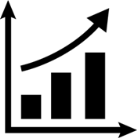 48 публикаций
В СМИ
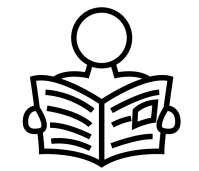 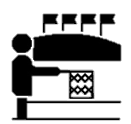 40  
мероприятий
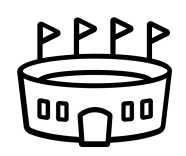 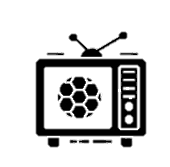 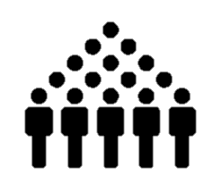 40 видео-
сюжетов
20 000 
участников
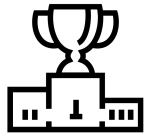 Рост числа сдавших 
нормы ГТО 
(чел.)
192           500
Рост числа 
систематически
занимающихся спортом (%)
34            42
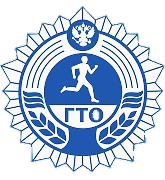 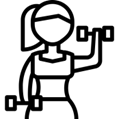 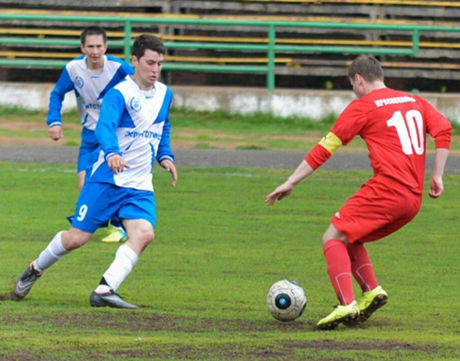 Рост числа 
систематически занимающихся футболом  (чел.)
783             2200
Ежегодные традиции проведения мероприятий
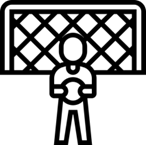 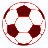 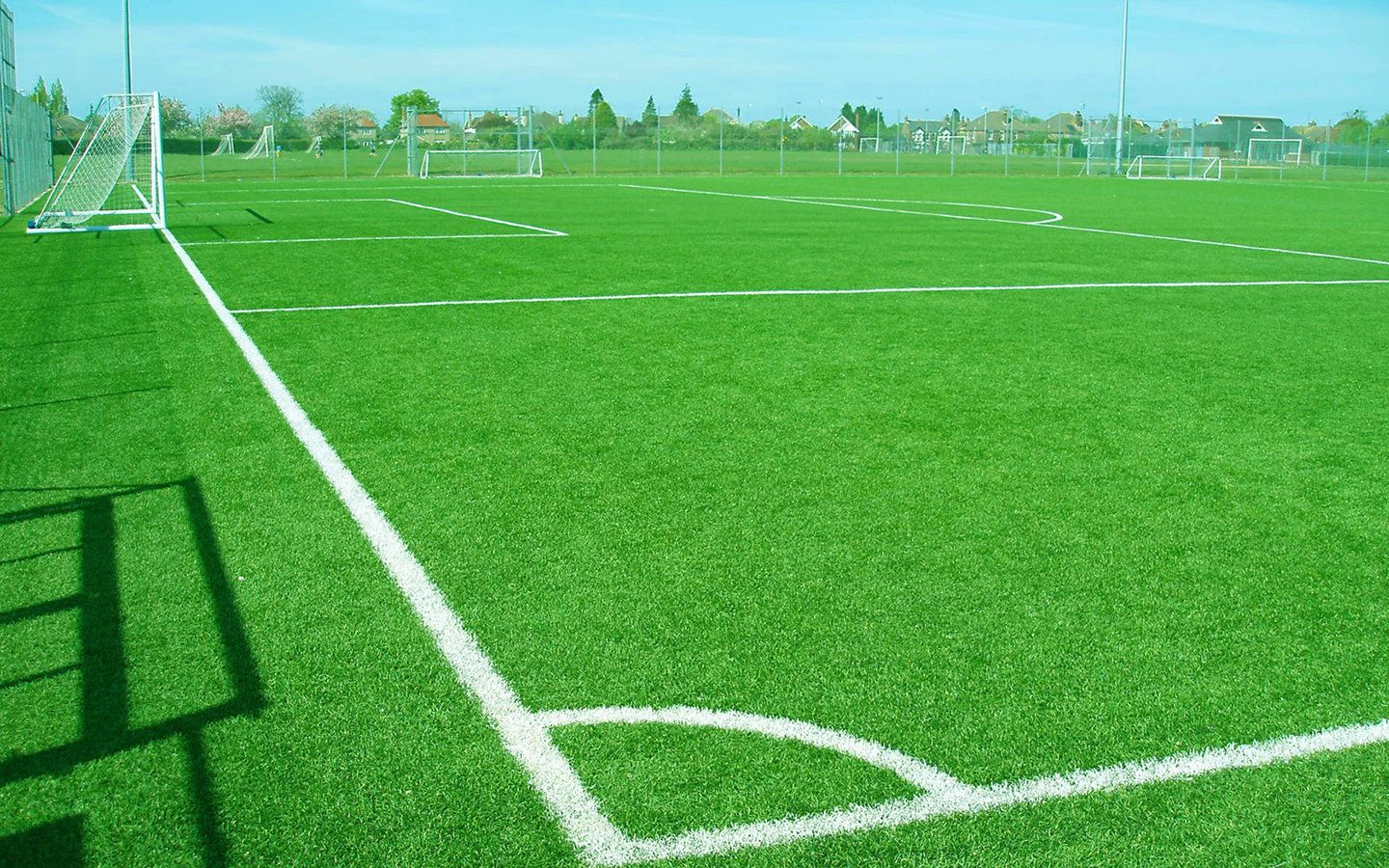 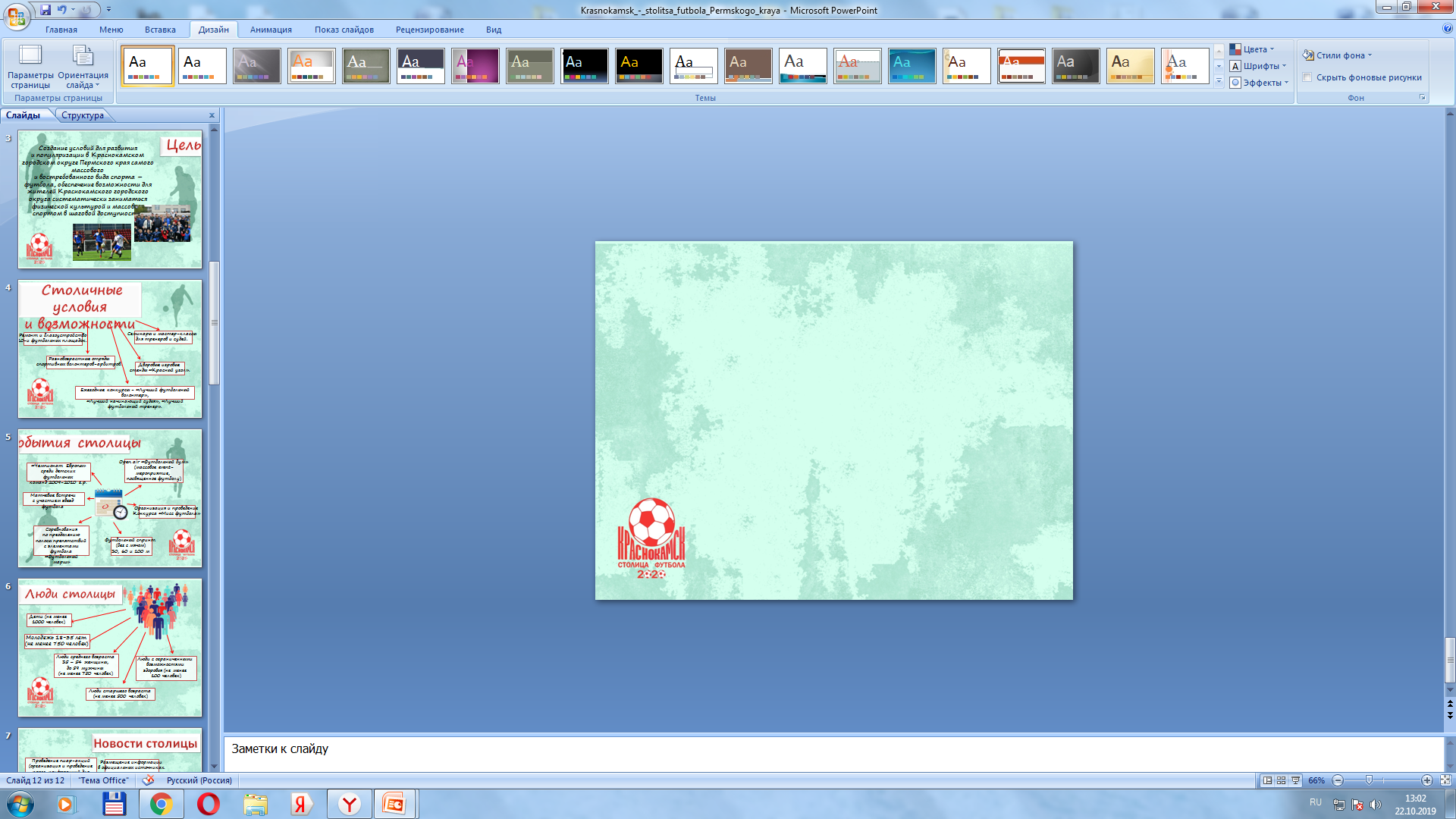 Поддержи наш выбор!
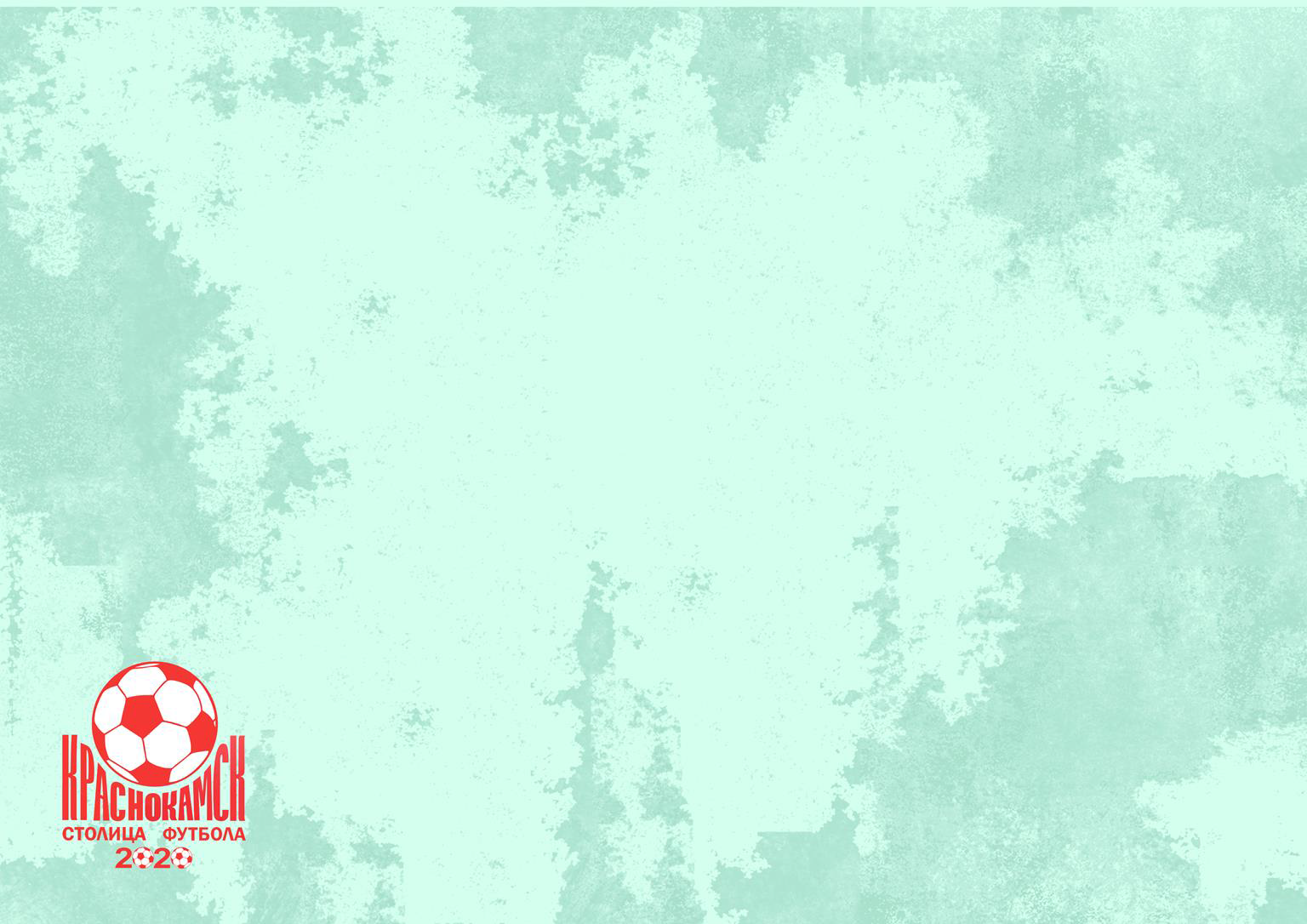 vk.com/futbolkrk
УЖЕ С НАМИ В ПРОЕКТЕ!
          Российский футбольный союз
           Федерация футбола Пермского края
           МАУ «Спортивная школа олимпийского     
           резерва «Звезда» по футболу» г. Перми
           Спортивное объединение «Малыш-спорт»
           АНО «Футбольный центр «Прогресс»
           АНО по развитию физической культуры и    
           спорта «Салют»
           АНО «Клуб развития технических видов спорта  
           «Старт»
           Совет отцов Краснокамского городского округа
           Совет ветеранов г. Краснокамска;
           ТОСы КГО
ГОЛОСОВАТЬ
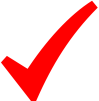 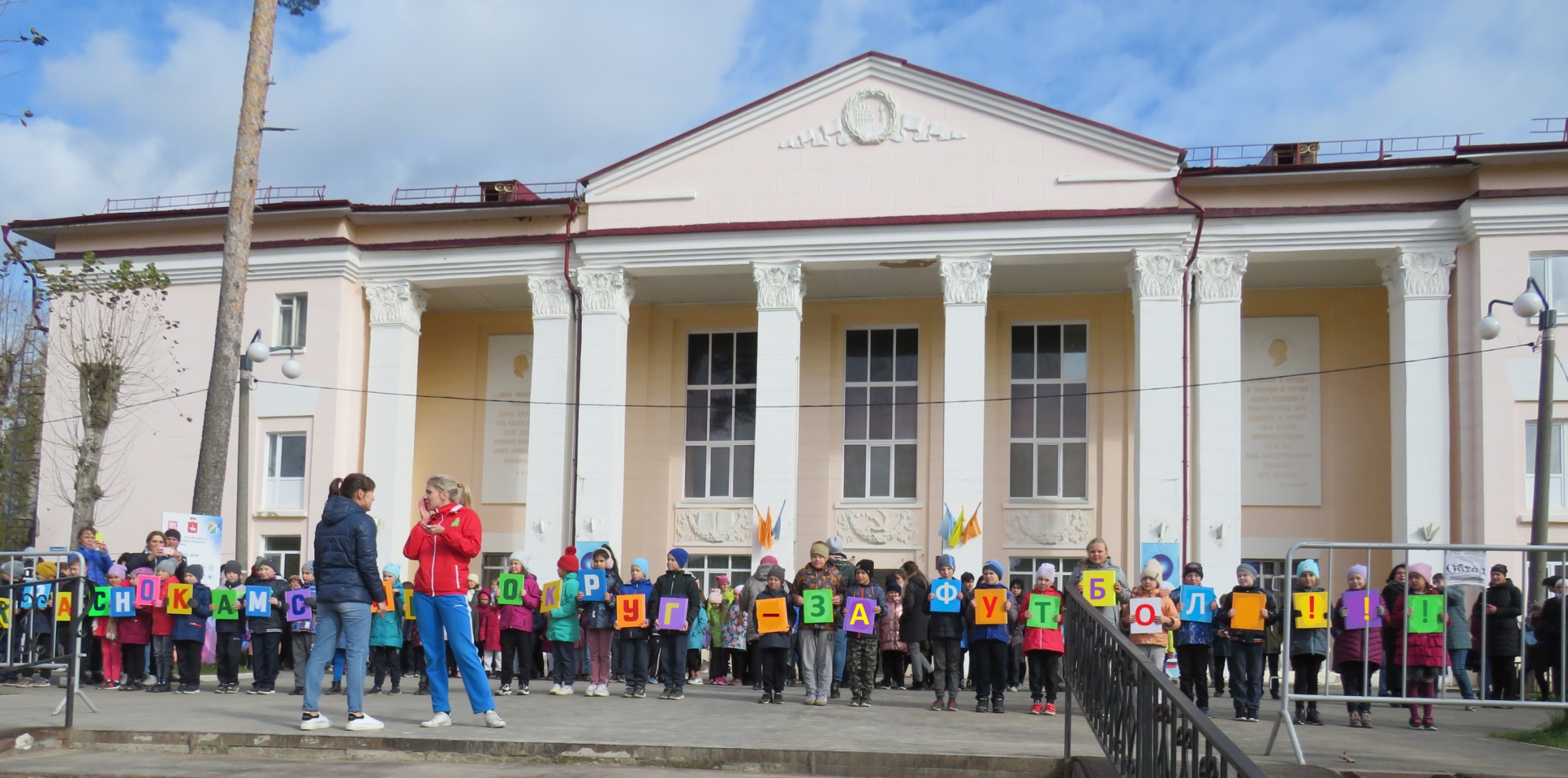 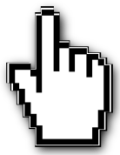 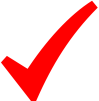 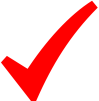 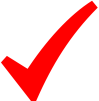 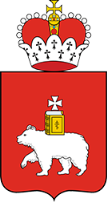 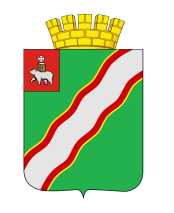 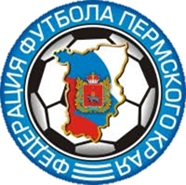 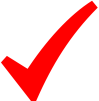 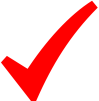 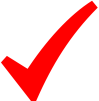 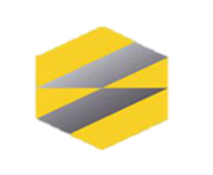 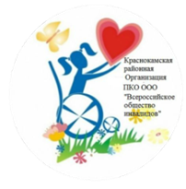 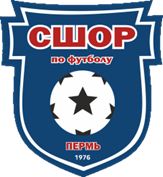 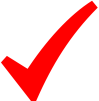 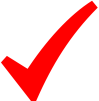 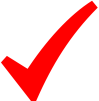